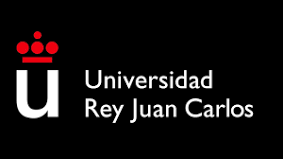 ASIGN ATURA	FOTOPERIODISMO
P R E S E N TA C I O N E S
DRA.	YANET	ACOS TA

CRE ATIVE	COMMONS	B Y-SA	4.0 
( SA LVO  DE  LAS  OBRAS  CU YA  AUTORÍA  Y  ORIGEN  SE  EXPLICI TA  EN  LA  PRESEN TACIÓN)
http://hdl.handle.net/10115/20029
Tema 1. Fotoperiodismo  y pioner@s
@yanetacosta
Imagen fotoperiodística: Aquella que representa la realidad  noticiable -captada o no por profesionales empleados en un  periódico-. Siempre debe construirse a partir de hechos y  fuentes comprobables una a una, tal como ocurre con el texto  periodístico.
•
Fotoperiodismo: Ejercicio del periodismo a través de la  fotografía.
•
Periodismo gráfico: Comprende al conjunto de profesionales  responsables de la imagen informativa: fotógrafos, editores,  ilustradores.
•
G É N E R O S	D E L	F O T O P E R I O D I S M O
Fotos de noticias (Spot News). Fotografías que reflejan por sí solas un hecho. Para tomar estas  fotos es necesario asegurar la variedad visual: plano general, plano medio, plano detalle o primer  plano.
Retrato periodístico. Narra la historia de una persona, capta su personalidad. A nivel técnico, la  luz es la clave.
Fotos de reportajes. Son fotos narrativas. Más allá de contar lo que acaba de suceder, hay que  conseguir ofrecer el trasfondo de una historia. Las fotos tienen una temática y dan apoyo a un  tema central. Tienen un gancho de actualidad.
Foto-ilustración. Fotos para ilustrar reportajes basados en temas o ideas abstractas. La ilustración  fotográfica comunica conceptos, sensaciones.
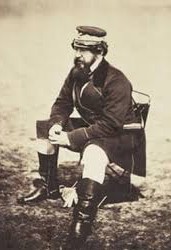 R O G E R
F E N T O N
Nace en Inglaterra y estudia Derecho en  Londres. En París estudia Pintura y  empieza a tomar fotos en Londres a partir  de 1851.
En 1853 empieza a trabajar para el British  Museum.
En 1855 es enviado por la Corona británica  a fotografiar la Guerra de Crimea.
Fue fotógrafo de la reina Victoria. Su  último proyecto fue la toma de más de 40  naturalezas muertas.
En 1862 vendió su equipo fotográfico y  ejerció como abogado hasta su muerte en  1869.
•
“EL	VALLE	DE	LA	SOMBRA	DE	LA	MUER TE”	(1856) 
R O G E R	F E N T O N
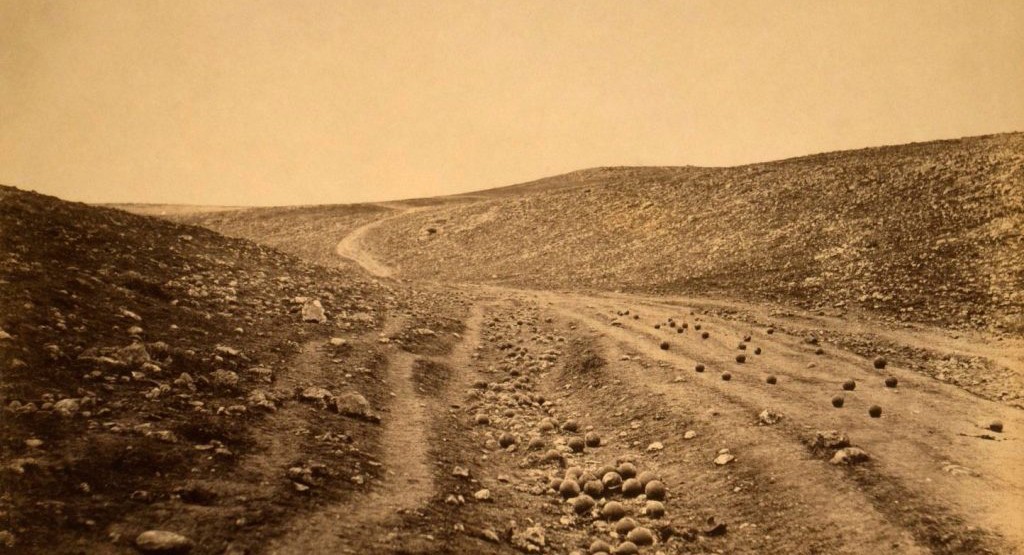 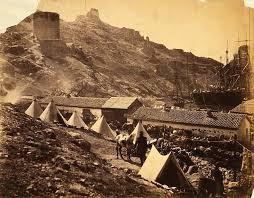 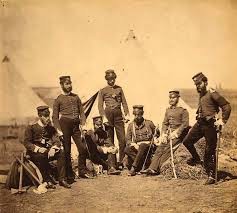 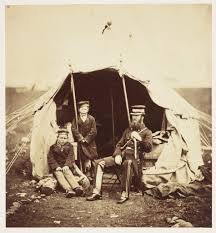 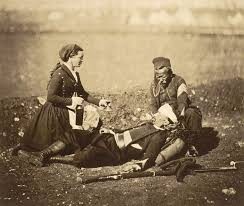 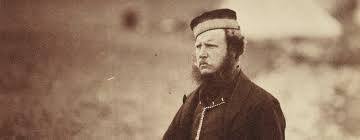 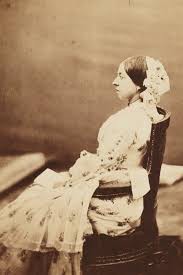 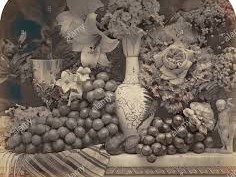 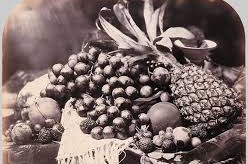 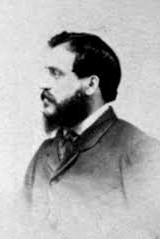 F E L I C E	B E AT O  ( 1 8 3 2 - 1 9 0 9 )
Fotógrafo británico de origen italiano que nació en  1833 o 1834 en la isla de Corfú (que pese a su antigua  dominación veneciana en ese momento formaba parte  del protectorado británico de las islas Jónicas).
Comenzó su carrera fotográfica en 1851, comprando su  primera y única cámara de fotos en París.
En 1854 funda Robertson & Beato junto al también  fotógrafo James Robertson, que funcionará hasta 1867.
	Fotografía la rebelión de los cipayos en la India y sus  consecuencias (1857) y la Segunda Guerra del Opio,  entre 1856 y 1860.
Vivió en Japón entre 1863 y 1884, donde desarrolló una  importante labor como fotógrafo comercial y maestro  de la primera generación de fotógrafos japoneses.
El 1896, después de vender casi todo cuanto tenía, se  fue a Birmania y abrió otro estudio fotográfico, pero  del que poco se sabe.
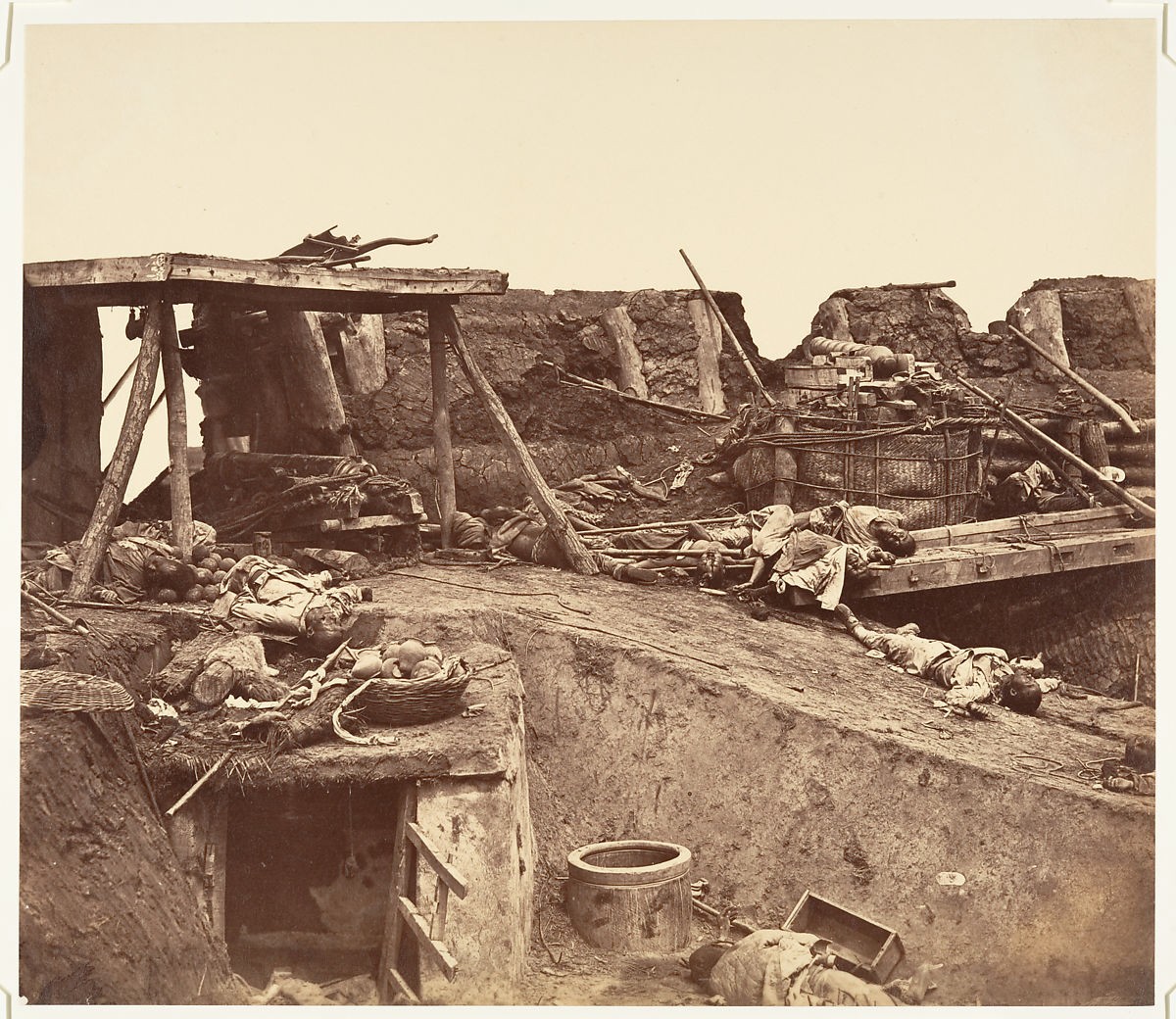 FOTO: Después de la captura de los fuertes Taku. Felice Beato. 1860
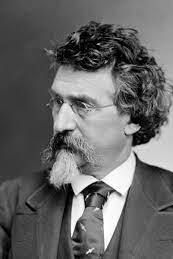 M AT H E W	B .	B R A D Y  ( 1 8 2 2 -	1 8 9 6 )
Hijo de inmigrantes irlandeses, aprendió la técnica del  daguerrotipo y en 1849 abrió un estudio fotográfico en  Nueva York.
Seis años más tarde, colaboraba con el New York  Herald en la elaboración de anuncios.
Llevó su estudio hasta los campos de batalla durante la  Guerra de Secesión. Logró coordinar un respetable  equipo de fotógrafos que trabajaban para él, en el que  estaban, entre otros, George N. Barnard, William  Pywell, Timothy O ́ Sullivan y los hermanos James y  Alexander Gardner, hasta un total de 17 fotógrafos.
Su exposición “Los Muertos de Antietam” (1862),  donde aparecían cadáveres de forma explícita, causó  una honda impresión, dado que jamás se había visto  algo semejante en América.
Brady invirtió 100.000 dólares en obtener 10.000  imágenes de la guerra, y esperaba que el Gobierno le  pagase por la colección original al finalizar el conflicto.  No obtuvo un centavo, y se vio en bancarrota.
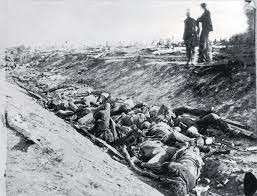 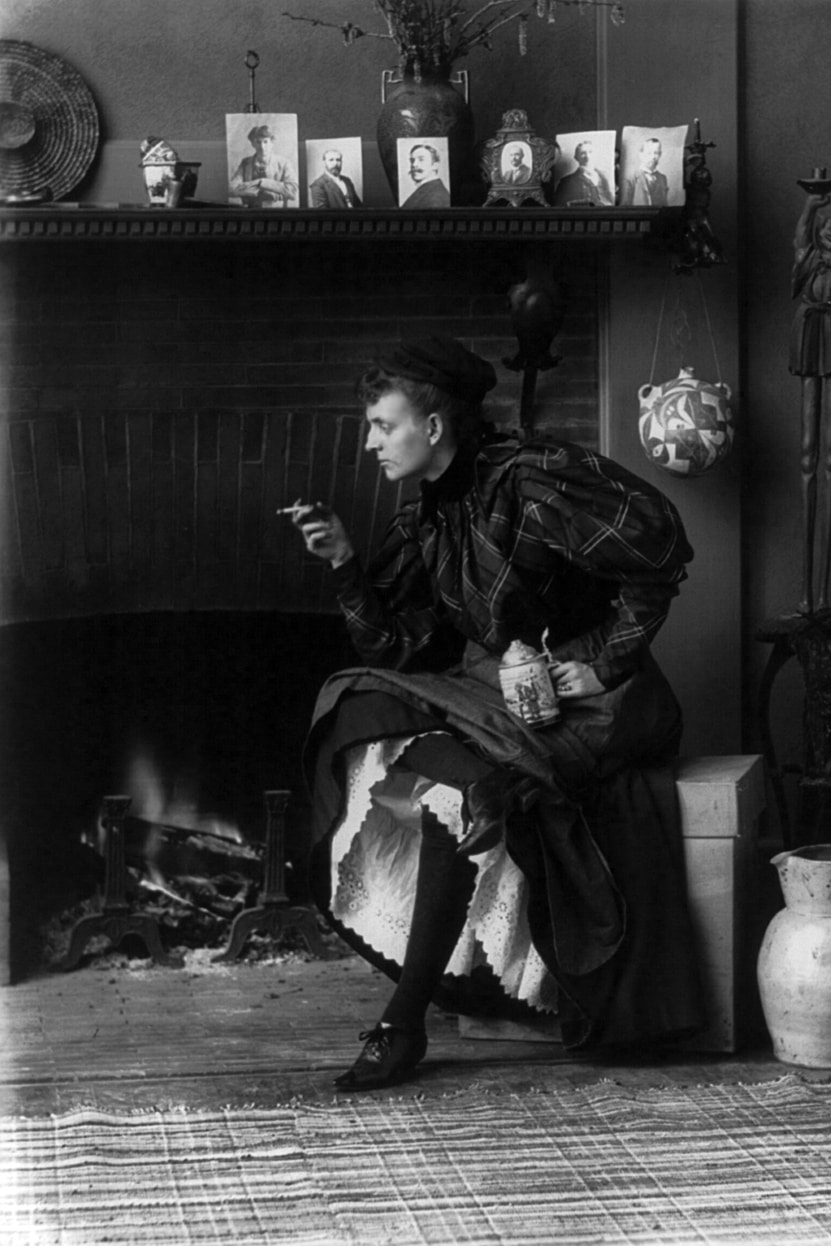 F R A N C E S  B E N J A M I N
J O H N S T O N
George Eastman (fundador de Kodak) le llevó a  transformarse en la primera mujer  fotoperiodista de la Historia en 1892.
Tres años después abre su estudio de  fotografía en Washington D.C.
Entre sus trabajos fotoperiodísticos destaca su  serie fotográfica sobre el Instituto Hampton de  Virginia, histórico centro creado en 1868 para la  formación de personas blancas y negras.
Su obra icónica “Self portrait. New woman”,  símbolo de una nueva generación de mujeres  que buscaban su reconocimiento profesional y  artístico.
Publicó "Qué puede hacer una mujer con una  cámara" en 1897 en el "Ladies Home Journal”.
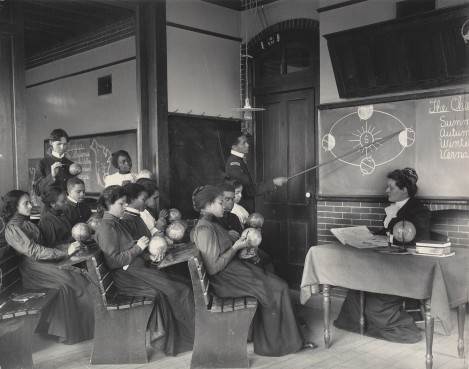 FOTO: Geography Studying the Seasons. Hampton Institute.Frances Benjamin Johnston (Virginia, 1899-1900)
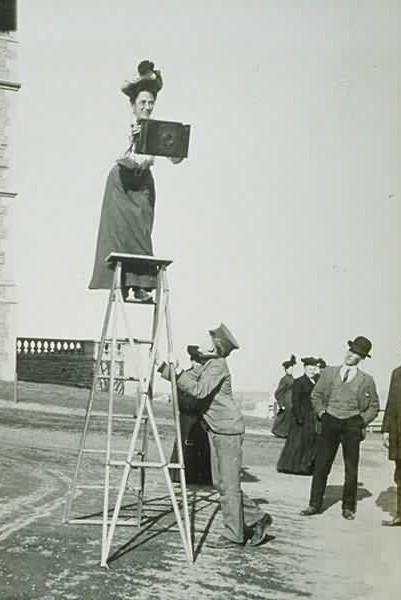 J E S S I E	TA R B O X
B E A L S	( 1 8 7 0 - 1 9 4 2 )
Jessie Tarbox Beals era profesora y consiguió su primera cámara por un  sorteo. Ganaba unos dólares extra vendiendo retratos que hacía a sus  alumnos. Después de unos años dejó su carrera docente para  dedicarse al fotoperiodismo.
Inventó los reportajes con secuencias de imágenes y fue contratada en  1902 por The Buffalo Inquirer y The Courier, ambos situados en Búfalo,  Nueva York.
En 1904, en la Exposición Mundial en St. Louis, Missouri consiguió  convertirse en la fotógrafa oficial de la Feria para el New York Herald,  Tribune y Leslie's Weekly, tres periódicos de Buffalo y todos los  periódicos locales de St. Louis, así como el propio departamento de  publicidad de la Feria.
Durante este trabajo invirtió por primera vez el enfoque tradicional de  los fotógrafos de periódicos, que tomaban fotos a los que luego se les  asignaba un escritor. Ella desarrolló varias ideas de historias en la Feria,  como similitudes en el papel de la maternidad en diferentes culturas,  para las cuales los periódicos luego escribieron historias. También  anticipó el uso de series de fotos o historias con imágenes con las que  las revistas y periódicos estadounidenses de la década de 1930  reemplazarían las imágenes individuales.
En 1905, los Beals se mudaron a Nueva York, donde abrieron un  estudio de fotografía. En 1917, después de divorciarse de su esposo,  abrió Village Art Gallery en Greenwich Village y comenzó a fotografiar  en las calles, con un enfoque particular en la clase baja de la ciudad,  centrándose en especial en los niños.
En 1928 se mudó brevemente a California para fotografiar en  Hollywood, pero finalmente regresó a Greenwich Village, donde vivió  hasta su muerte.
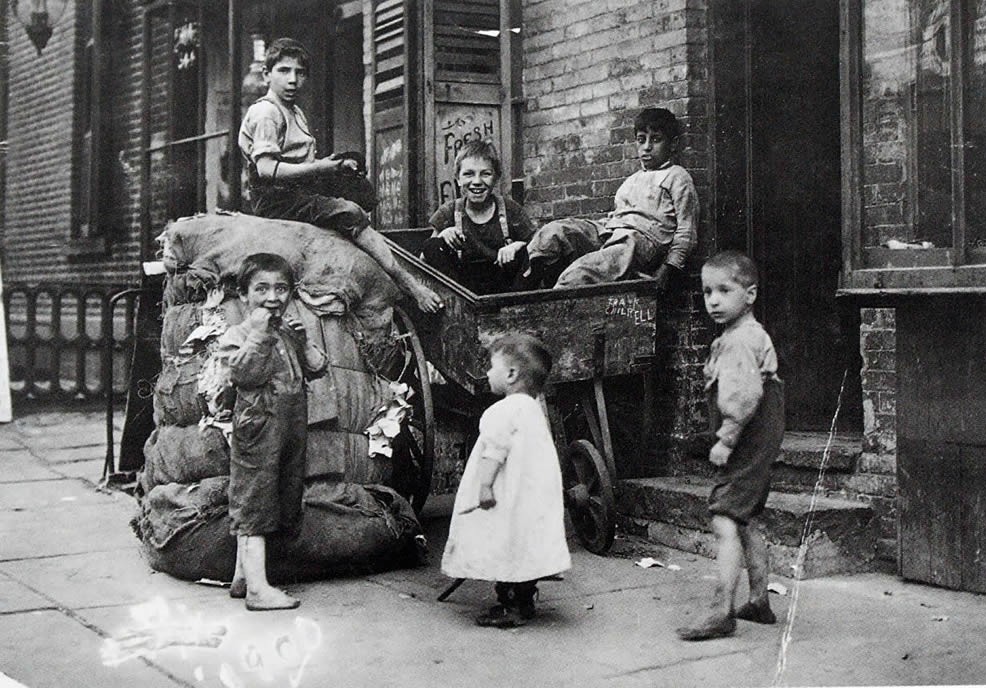 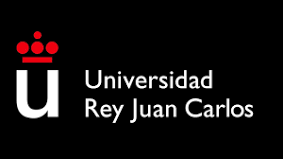 ASIGN ATURA	FOTOPERIODISMO
P R E S E N TA C I O N E S
DRA.	YANET	ACOS TA

CRE ATIVE	COMMONS	B Y-SA	4.0 
( SA LVO  DE  LAS  OBRAS  CU YA  AUTORÍA  Y  ORIGEN  SE  EXPLICI TA  EN  LA  PRESEN TACIÓN)
Tema 2. Imágenes  icónicas y mirada crítica
@yanetacosta
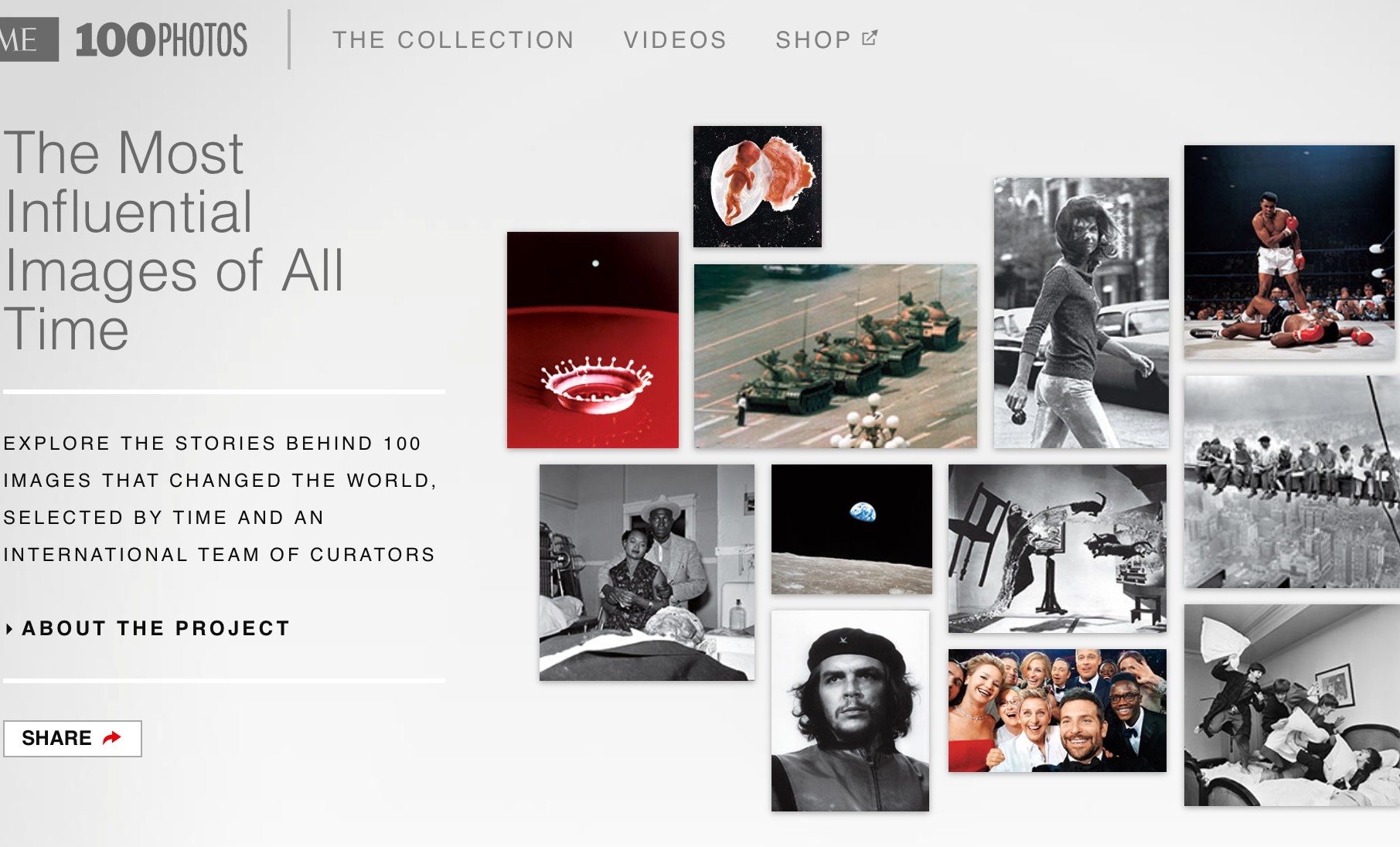 Las imágenes más influyentes
https://web.archive.org/web/20170317051843/http://100photos.time.com/
Mirada	crítica.
Análisis	de	la	imagen
Contextualización: Mirar las imágenes con los ojos de la época en la que se hicieron y se  publicaron.
•
Profundidad en el análisis: ¿Qué nos quiere transmitir? ¿Qué cuenta por encima de lo que  estamos viendo (imagen denotativa-connotativa)? ¿Por qué? (Contextualización…  propaganda)
•
En el caso del fotorreportaje: ¿Cómo nos lo cuenta? A través de un personaje, de una  temática, qué imágenes se eligen y por qué.
•
Ten en cuenta que algunas cuestiones técnicas como la elección de blanco y negro y color  (desde el momento en el que coexisten) o del tipo de plano son relevantes para la  interpretación de la imagen, pues son elegidos con un motivo concreto. Te recordamos los  principales planos y sus significados habituales:

Plano general: Sitúa la escena. Elevarse por encima de todo para tener una perspectiva  general de lo que ocurre. Gran angular.

Plano medio: Explica la historia. Tomar la foto lo más cerca posible. Incluir acción añade  dramatismo. Gran angular de 24 mm o 28 mm, también vale el 50 mm.

Plano detalle o primer plano: Aisla y enfatiza un elemento simbólico. Rostro, manos.  Objetivo 200mm.
•
Ciega. Paul Strand. 1916
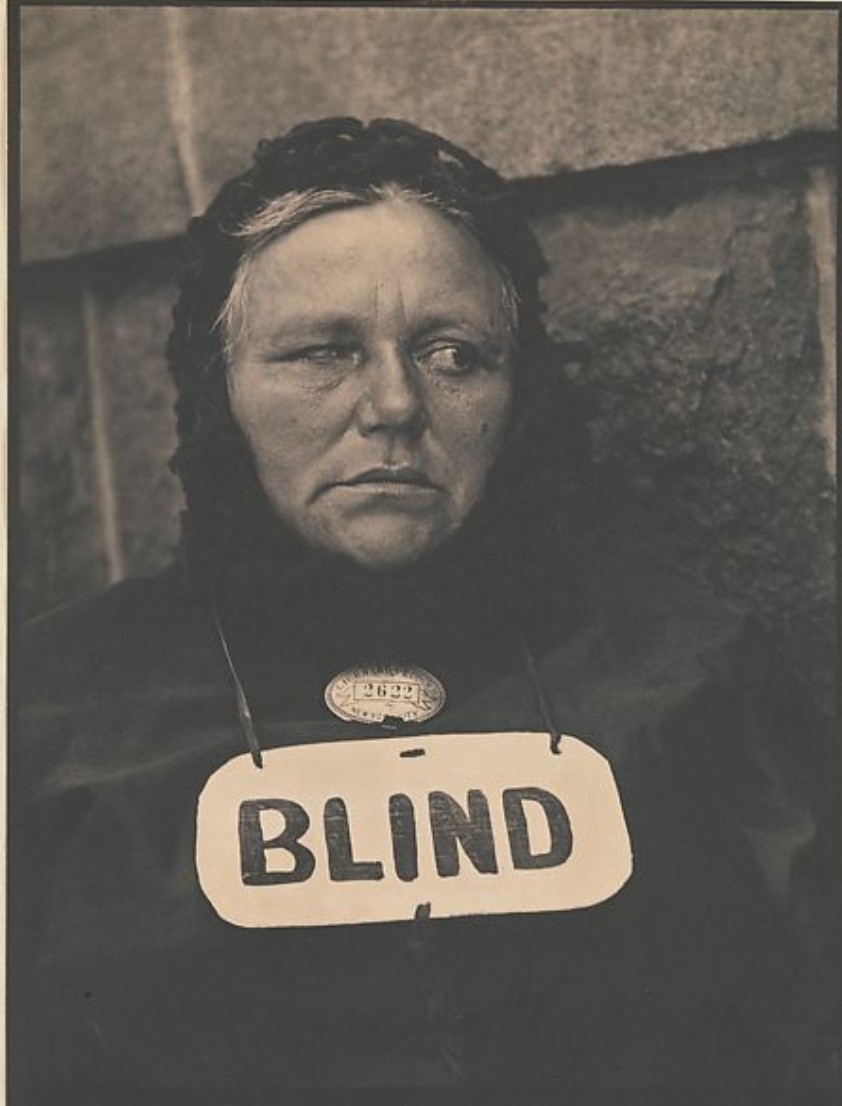 Publicada en 1917 en la  revista Camera Work,  editada por Alfred  Stieglitz.
Emblema del street  photography y la  espontaneidad.
Marca el comienzo de la  nueva fotografía  estadounidense, que  integraba el humanismo  del documento social.
LUNCH ATOP A SKYSCRAPER (FOTÓGRAFO DESCONOCIDO)  1932
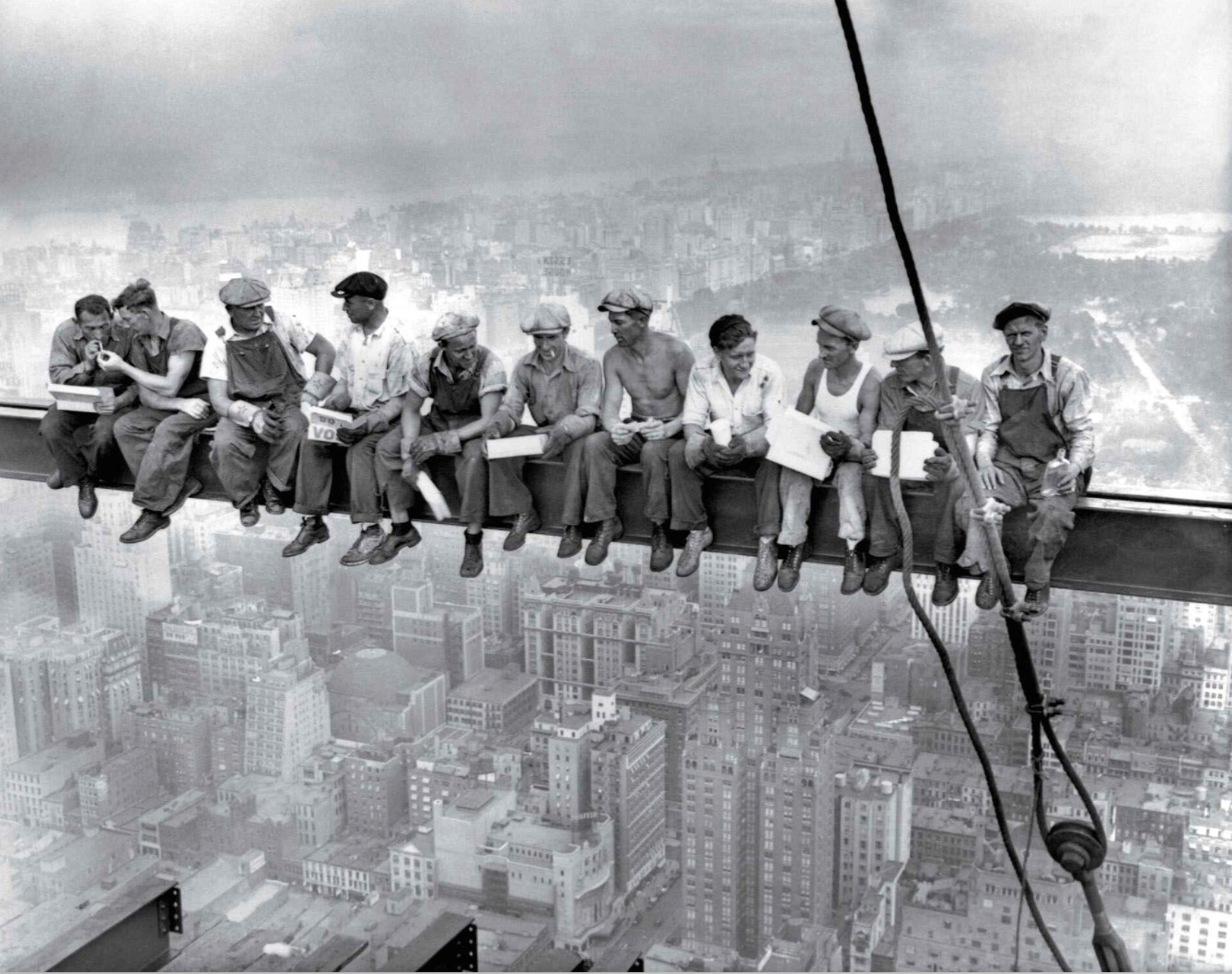 T R O L E Y.	R O B E R T	F R A N K .	1 9 5 0
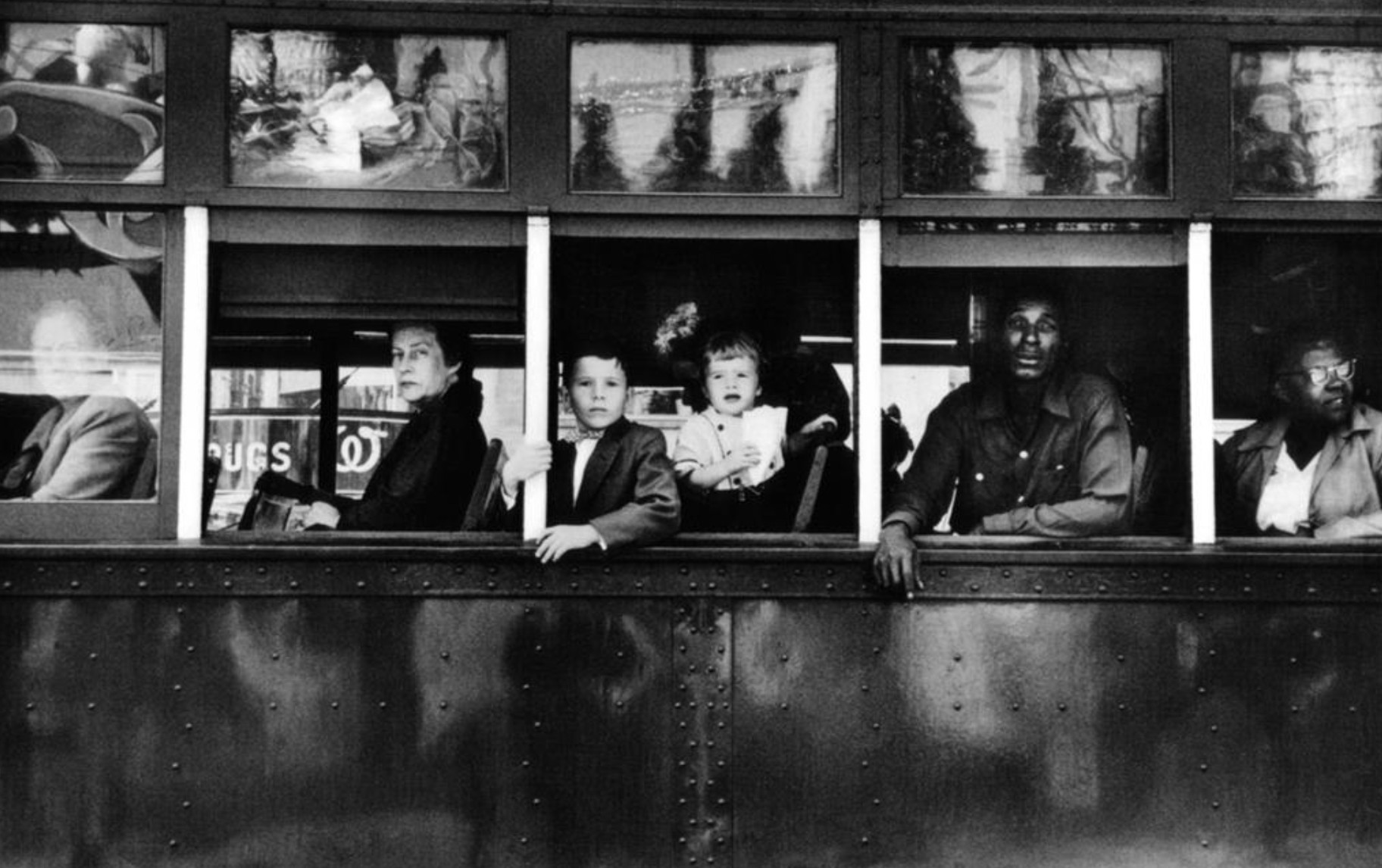 Mahatma Gandhi, 1946. Margaret Bourke-White
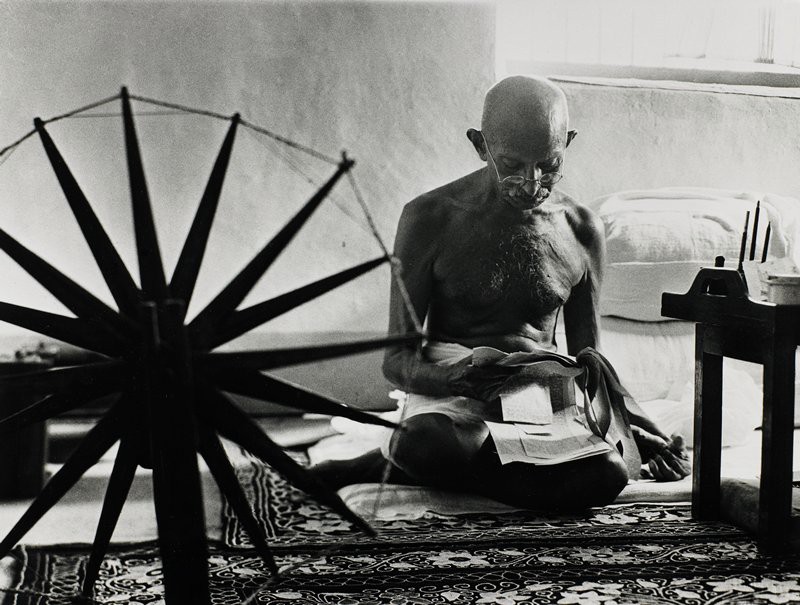 Guerrillero heróico. Alberto Korda. 1960
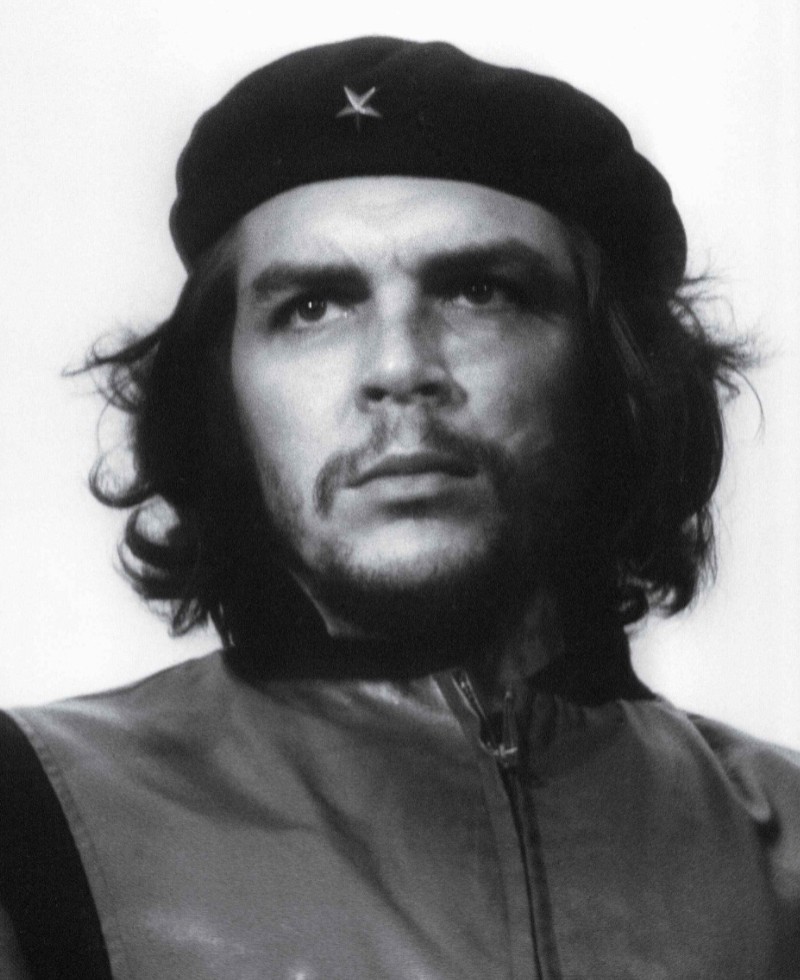 Earthrise. William Anders, NASA.1968
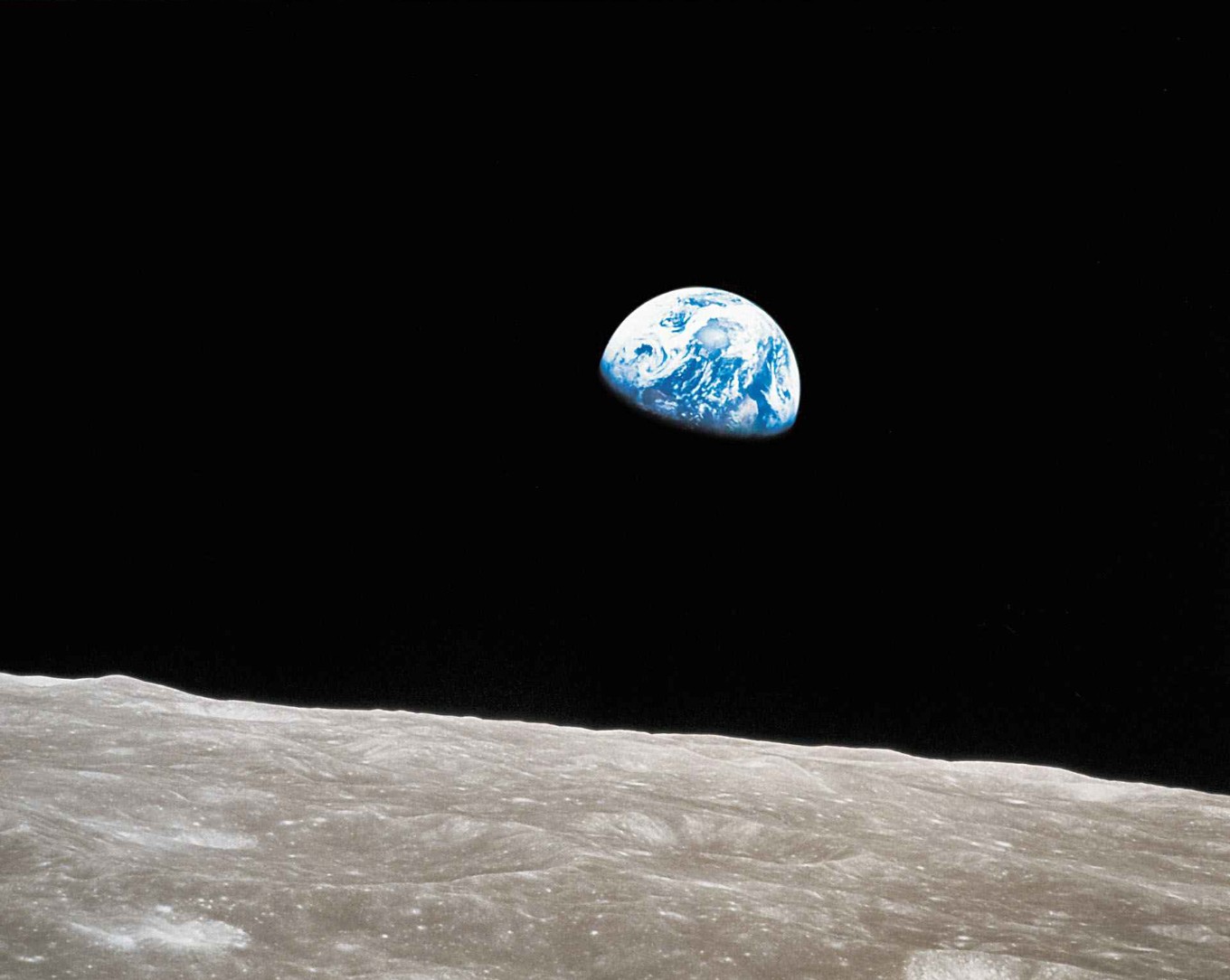 Mushroom Cloud Over Nagasaki. Lieutenant Charles Levy. 1945
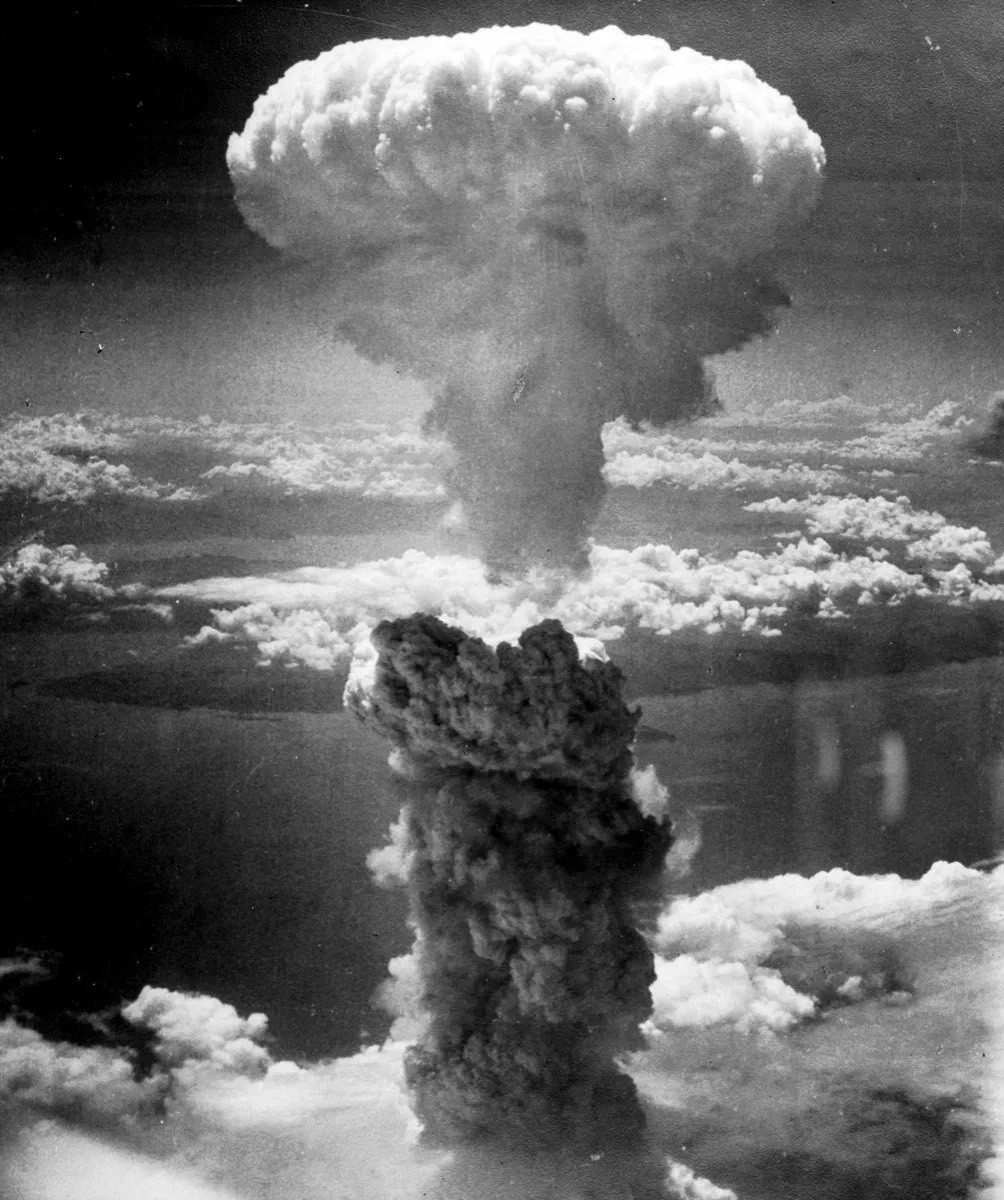 The Hooded Man. Sergeant Ivan Frederick (Abu Ghraib). 2003
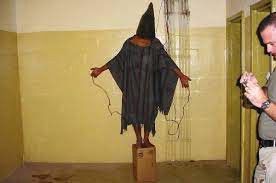 Tank Man. Jeff Widener (AP). 1989
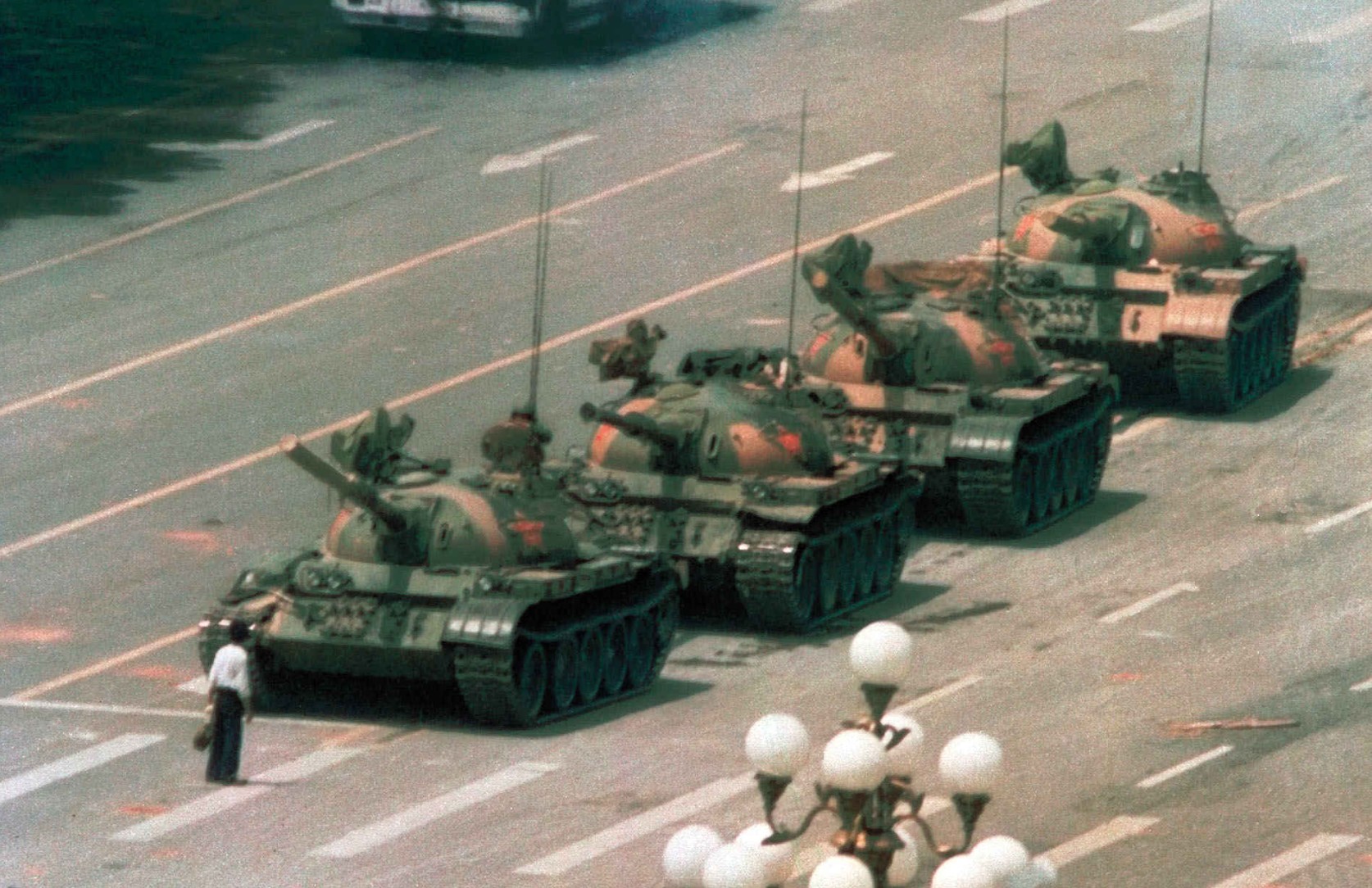 Demi Moore. Annie Leibovitz. 1991
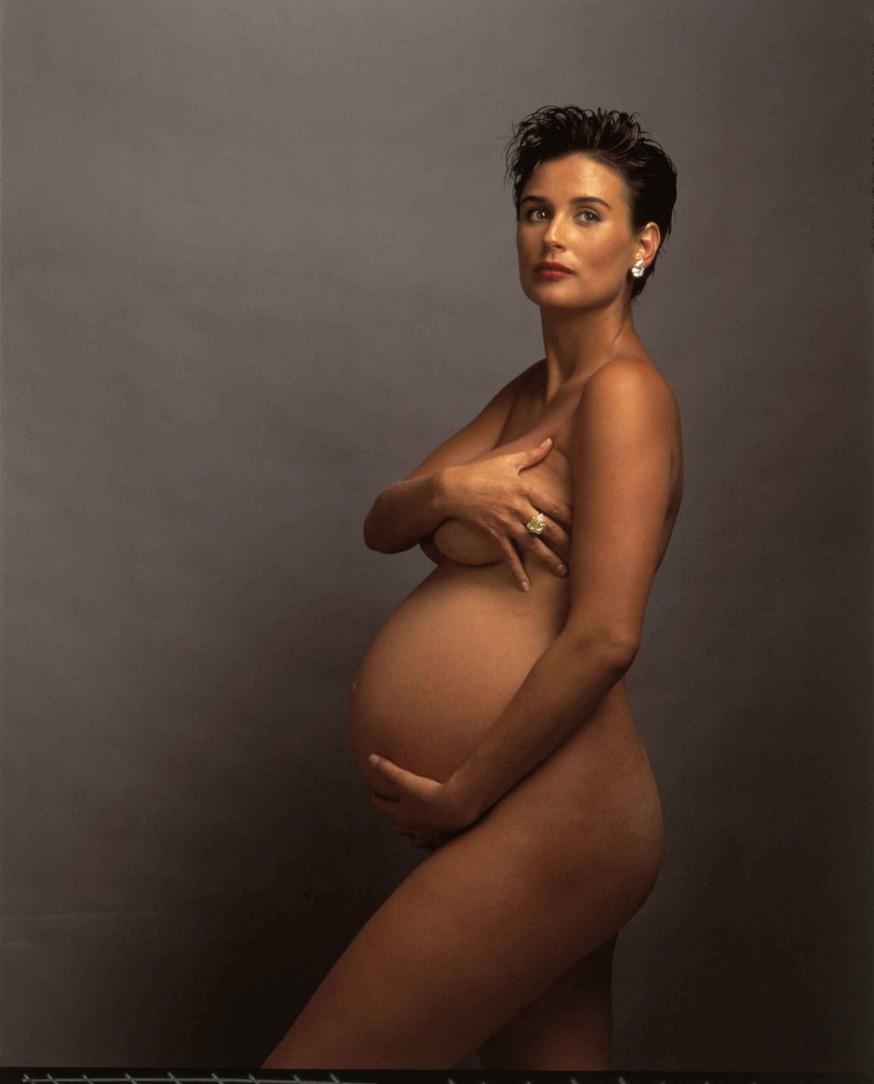 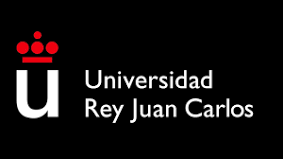 ASIGN ATURA	FOTOPERIODISMO
P R E S E N TA C I O N E S
DRA.	YANET	ACOS TA

CRE ATIVE	COMMONS	B Y-SA	4.0 
( SA LVO	DE	LAS	OBRAS	CU YA	AUTORÍA	Y	ORIGEN  SE	EXPLICI TA	EN	LA	PRESEN TACIÓN)
T3 Fotoperiodismo de guerra y  crítica social
Dra. Yanet Acosta
Vinculación fotoperiodismo,  guerra y crítica social
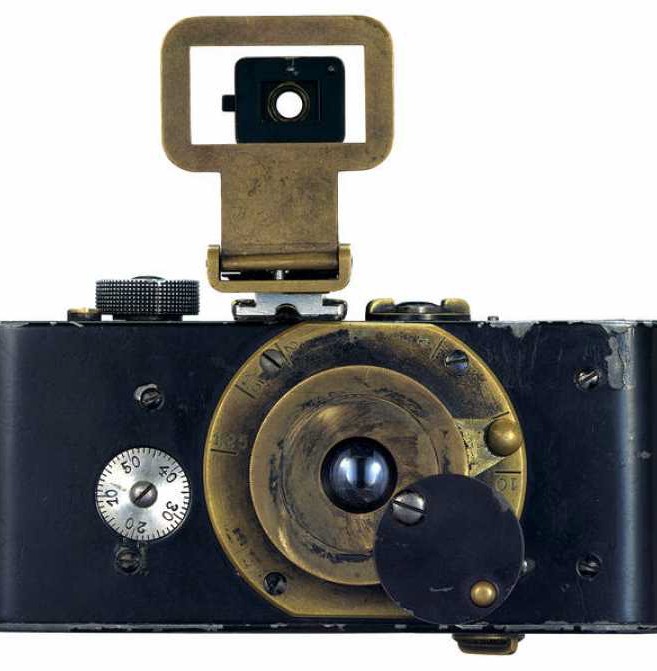 Pioneros. Roger Fenton, Felice Beato
Primera Edad Dorada del Fotoperiodismo.  Robert Capa. GC española y II G Mundial.  El instante decisivo y la Leica.
Segunda revolución del fotoperiodismo.  Larry Burrows, Don McCullin, Gilles Caron,  Catherine Leroy, Philip Jones Griﬃths.  Guerra de Vietnam.
Tercera revolución. Años 90s. Guerra del  Golfo y cambio a la foto digital. Pool  informativo.
Cuarta revolución. Guerra de Afganistán.  2010. Fotoperiodista empotrado con el  ejército estadounidense Damon Winter es  premiado por su serie realizada con una  app para su IPhone 4 llamada  Hipstamatic.
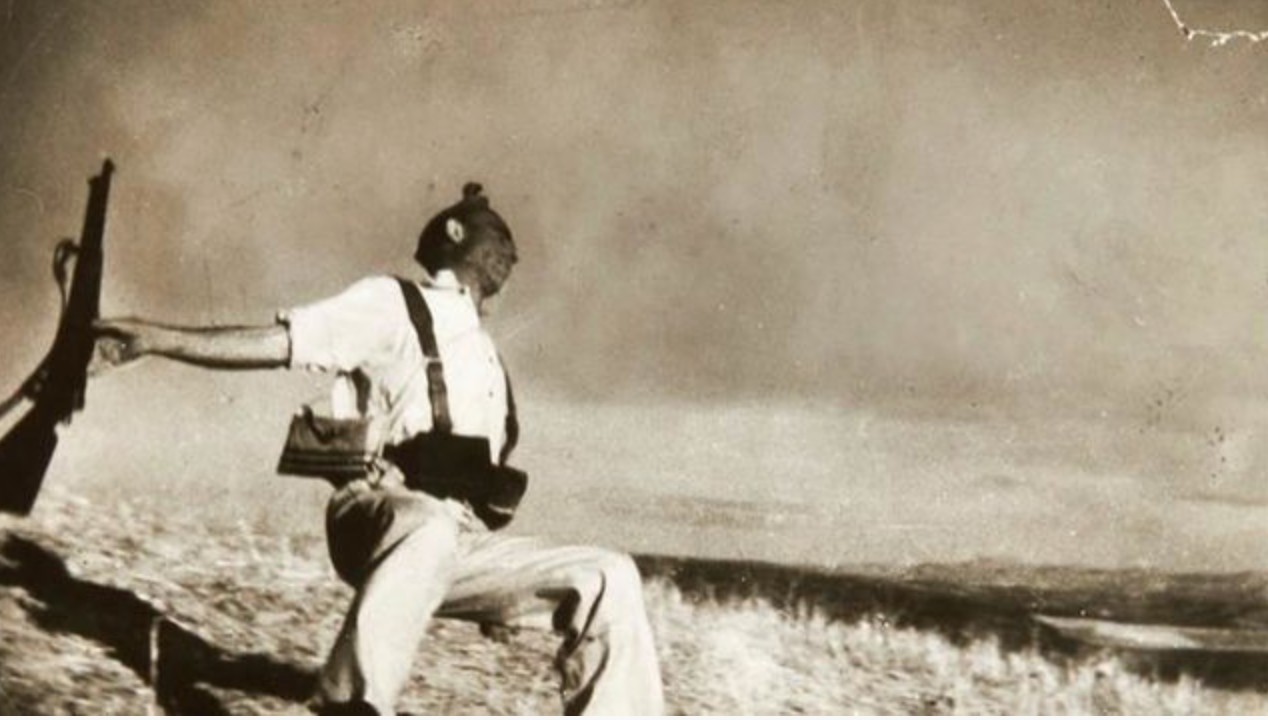 5 de septiembre de 1936. ”Muerte del miliciano". Robert Capa. El miliciano es Federico Borrel García, un  anarquista de 24 años en el frente de Córdoba. La foto de Capa fue tomada el 5 de septiembre de 1936 y se  publicó originalmente en Vu, el 23 de septiembre de 1936. En Life fue publicada el 12 de julio de 1937.
El propio fotógrafo cuenta en una entrevista radiofónica realizada años más tarde durante la presentación de su  libro Ligeramente desenfocado, que fue una foto fortuita que realizó alzando la cámara desde la trinchera en la  que se encontraba y que no la vio hasta que fue publicada, puesto que remitió sus carretes al editor.
Pese a ser una toma fortuita, tiene un gran valor simbólico pues inmortaliza el instante de la muerte de un  combatiente, algo insólito hasta el momento y que además refuerza la filosofía de Capa: "La foto no es lo  suficientemente buena si no estás lo suficientemente cerca". Esta foto cambia la manera de entender el  fotoperiodismo de guerra y será el preludio de la primera revolución fotoperiodística que se da durante la II  Guerra Mundial.
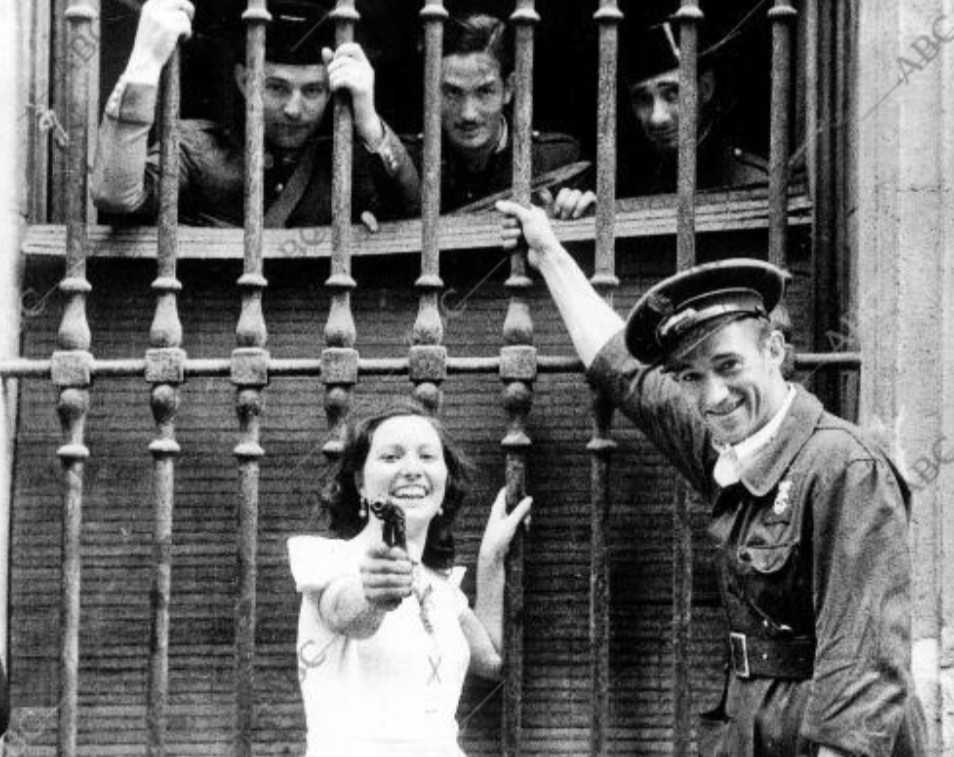 •
Una joven encañona  al fotógrafo días  después de reprimirse  la sublevación militar  en Madrid  (20/07/1936) EFE
MILICIANA. GERDA TARO.
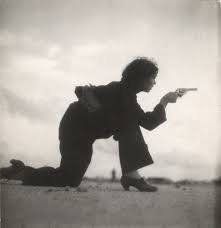 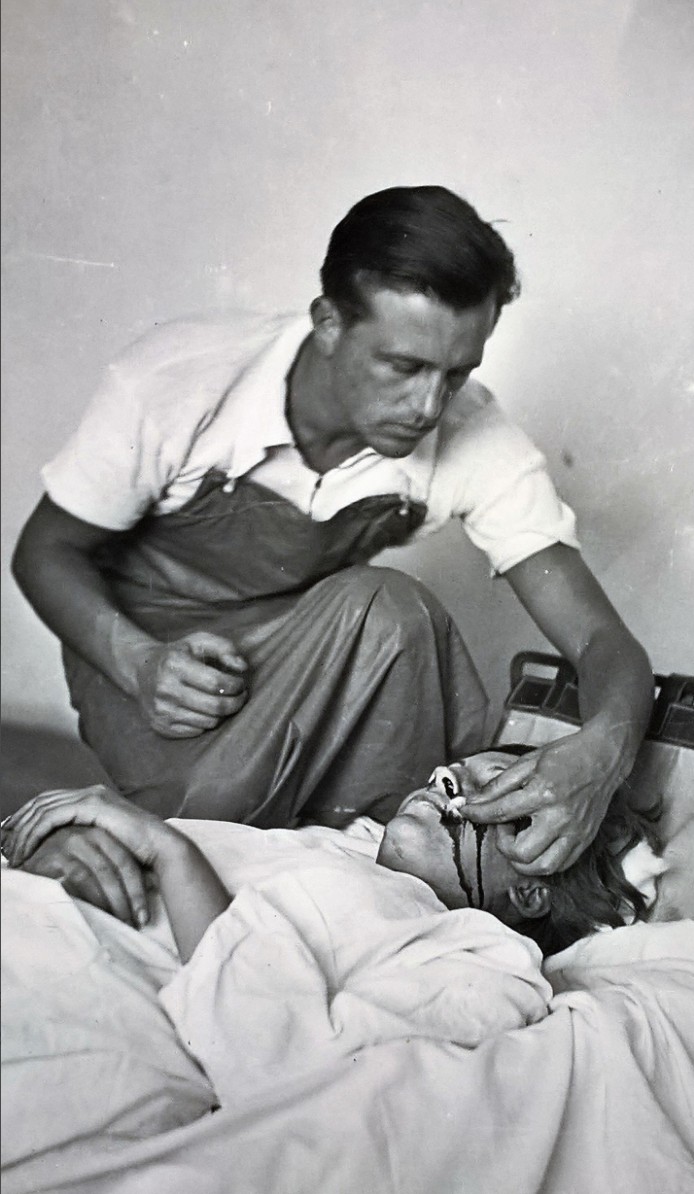 MUERTE DE GERDA TARO
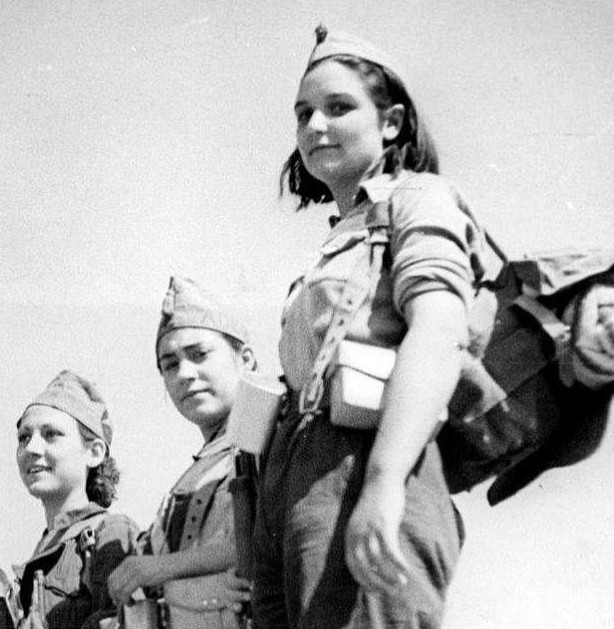 Batallon de Acero 1936 Alfonso
Casariego 1936 ABC
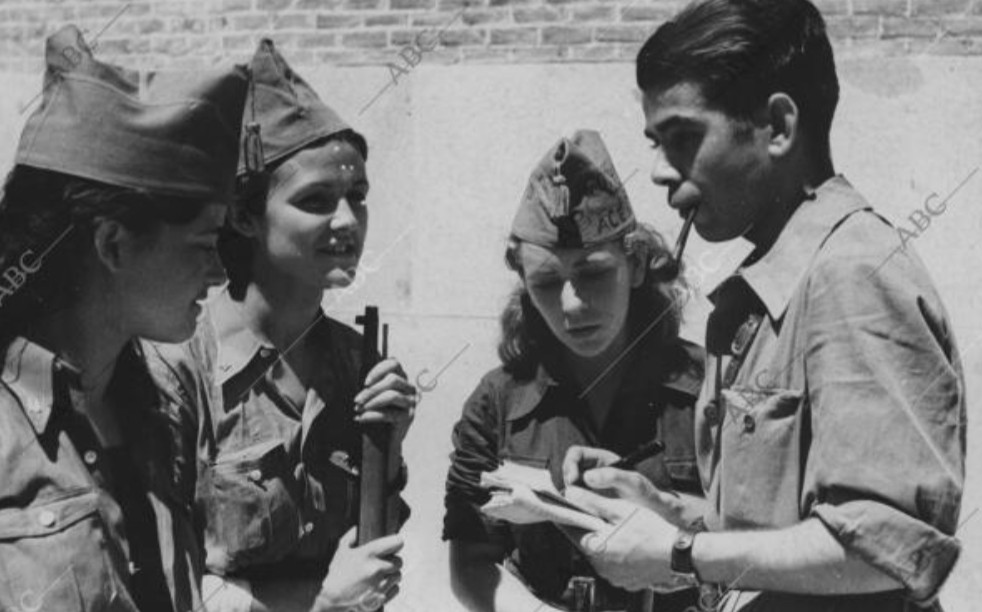 La periodista Marina Ginestá en 1936 por Juan Guzmán, nacido Hans  Gutmann y también conocido como «Juanito»
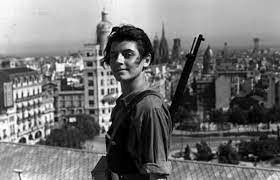 Foto perdida en los  archivos de la Agencia  Efe hasta 2002 y  recuperada por su  protagonista en 2006.
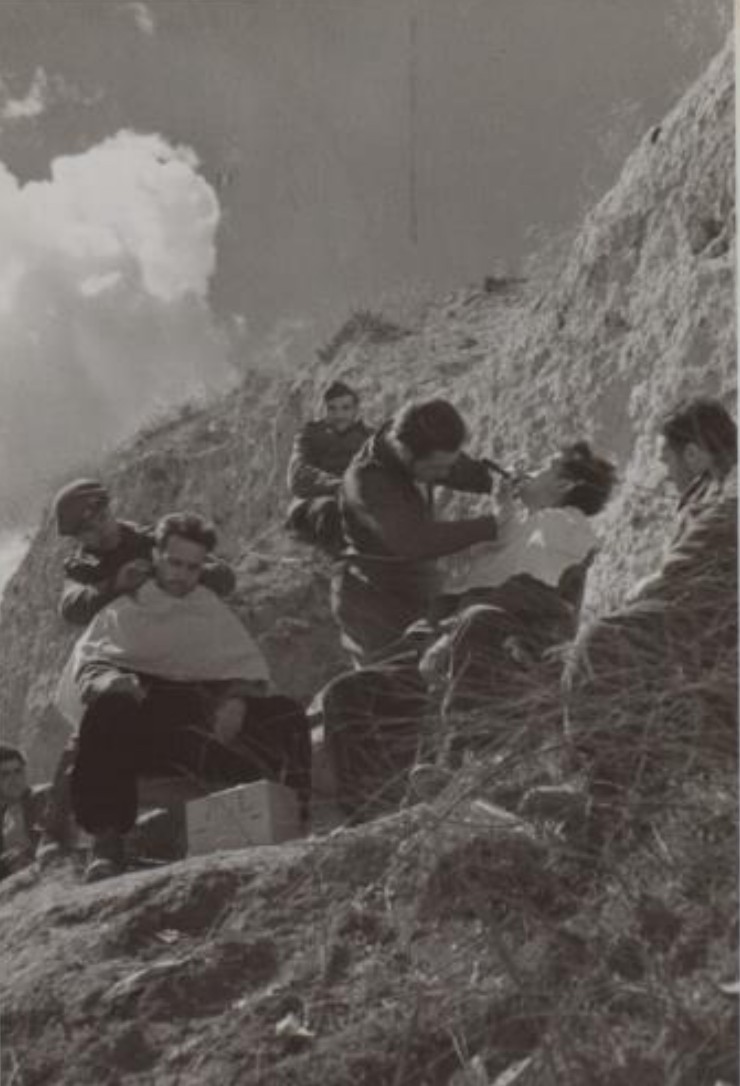 José F. Aguayo 1936
Ficha en la BNE ( https://datos.bne.es/  persona/XX950960.html )
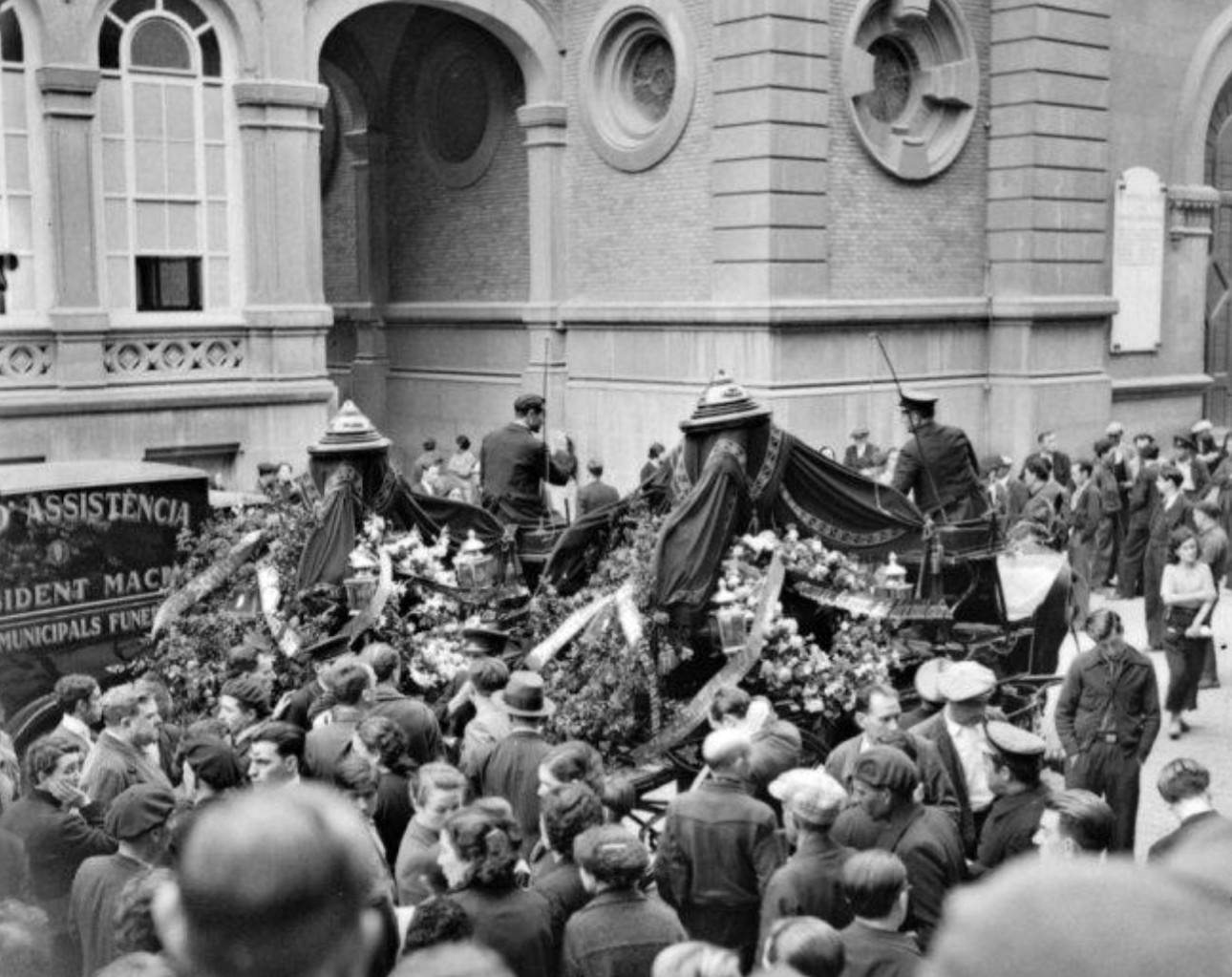 Funeral de los  anarquistas Berneri y  Barbieri. 1937. Kati  Horna. Archivos  encontrados en 2019  (https://  fotogasteiz.com/fotos-  guerra-civil-kati-  horna/)
En 1937 la Generalidad creo el Comisariado  de Propaganda que tenнa como objetivo  difundir internacionalmente lo que estaba  sucediendo en Espaсa, el fotógrafo se  sumó a la Unidad de Servicios Fotográficos  del Ejército del Este.
Al huir de España fue al campo de  concentración de Bram, donde se encontró  con su colega Salvador Pujol. Ambos  registraron las pésimas condiciones de los  españoles y escondieron los negativos en  una maleta en la casa de unos granjeros de  Carcasona.
Al regresar a España fue detenido y juzgado  a arresto domiciliario durante 6 años.
Casi 32 años después, en 1976 con Franco  ya muerto, Centelles fue a Carcasona a  recuperar aquella maleta donde guardaba  todo su trabajo.
Su obra fue adquirida por el Estado español  no sin polémica.
Agustí Centelles
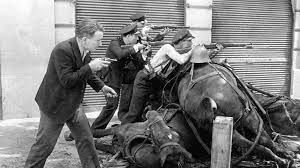 Luis Vidal Corella 1938 campo concentración
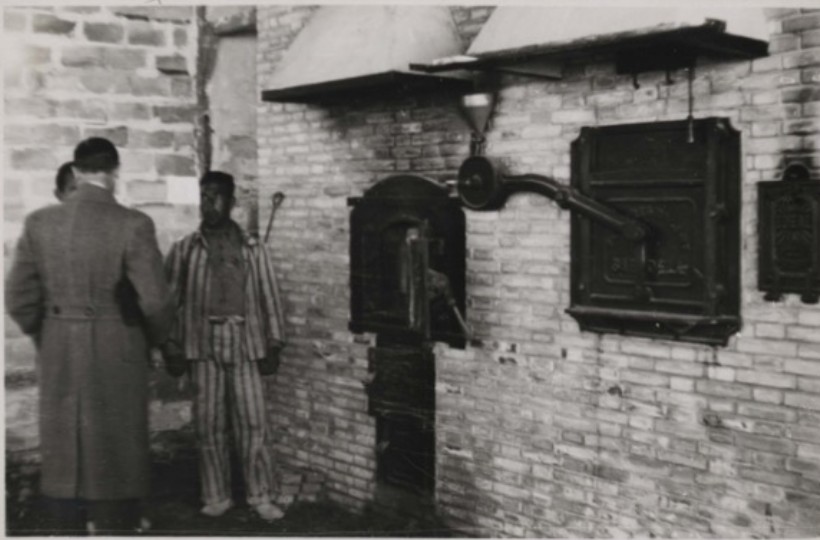 Juan Pando. 1936. Casino de Madrid convertido en hospital de sangre por el doctor Fumagallo.
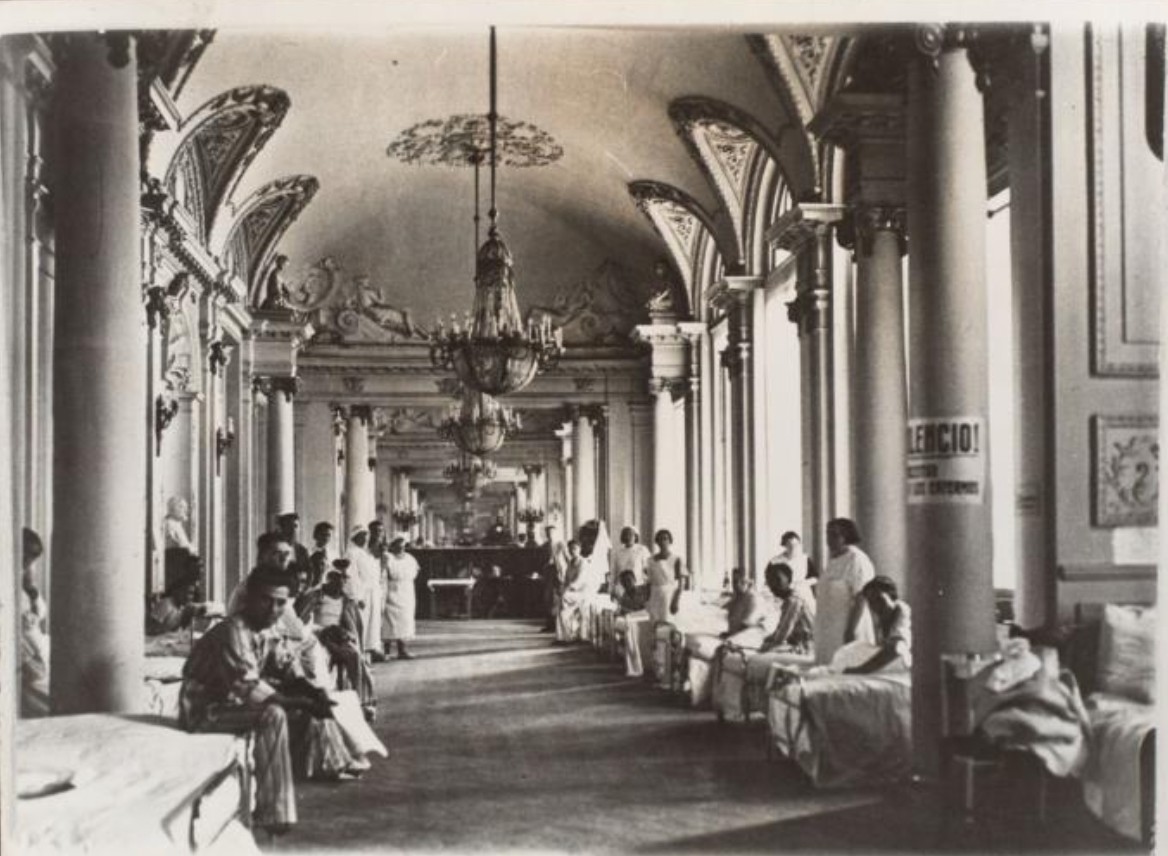 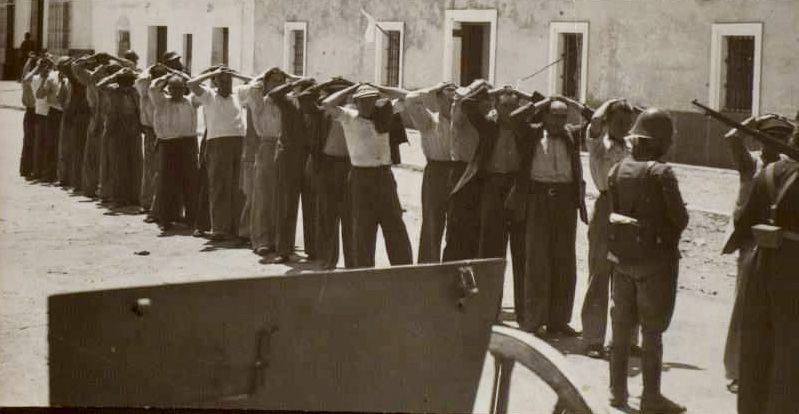 Prisioneros republicanos capturados por las tropas franquistas BNE
FAMILIA GRACIA. 1939. Helène Roger Viollet.
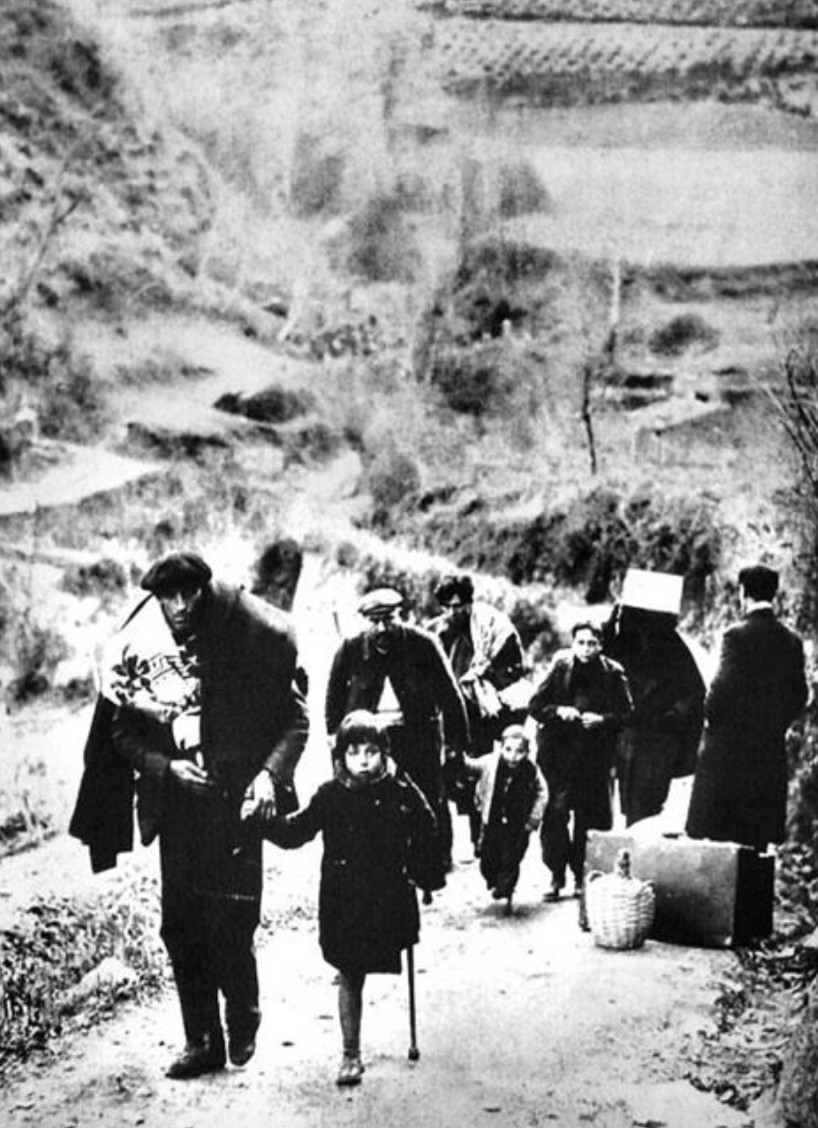 Publicada el 18 de febrero de 1939 en El Illustration.
Amadeo aparece con el resto de su familia, que como
475.000 personas más cruzaron en febrero de 1939 la  frontera cabe en Francia huyendo de las tropas franquistas.  En primer plano está el padre, Mariano Garcia, con una hija  coja, Alicia. Los siguen dos hermanos más, Antonio -que es lo  único que salió ileso del bombardeo- y el pequeño Amadeo  de 4 años. A causa del bombardeo, el 20 de noviembre de  1937, murió la madre de todos ellos. Poco más tarde murió el  padre en un campo de concentración francés. Los niños  fueron devueltos a España. Dos de ellos encerrados en un  orfanato donde fueron maltratados.
Ver https://elpais.com/diario/2011/11/27/eps/  1322378841_850215.html
Reg Speller 25 sept 1937 Kent Inglaterra niños refugiados vascos
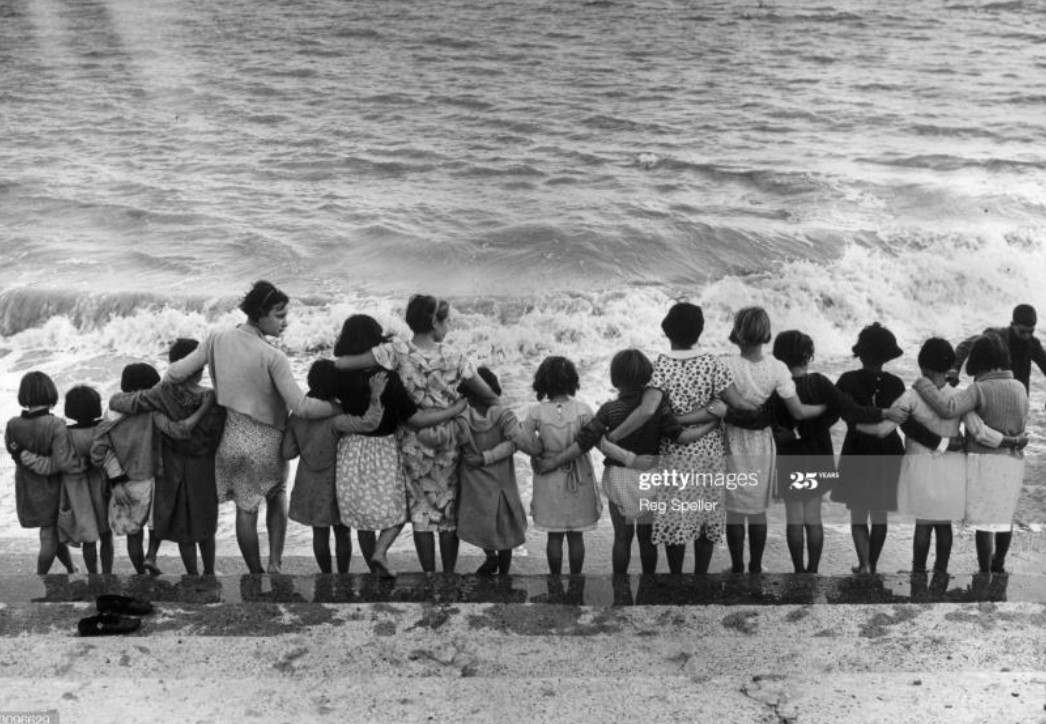 Diego Quiroga y Losada Marques Santa Maria Villar Regiones Devastadas Ministerio Interior Franco
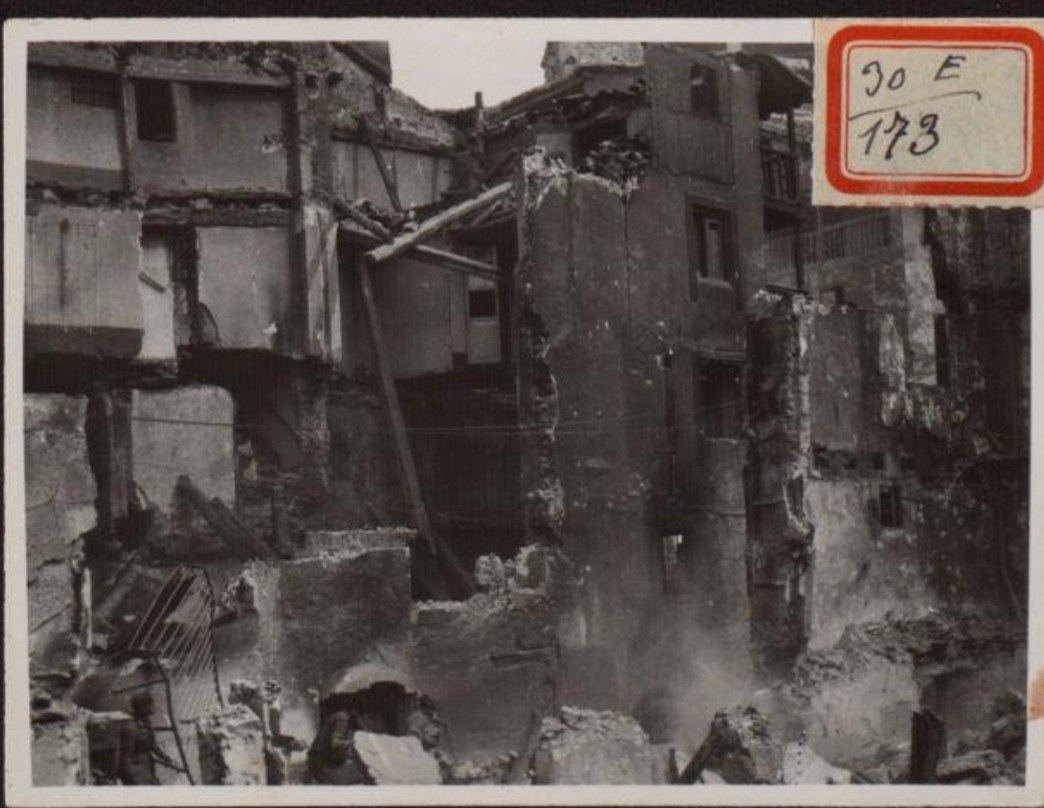 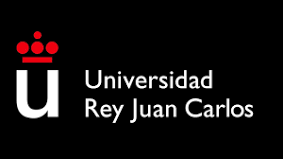 ASIGN ATURA	FOTOPERIODISMO
P R E S E N TA C I O N E S
DRA.	YANET	ACOS TA

CRE ATIVE	COMMONS	B Y-SA	4.0 
( SA LVO	DE	LAS	OBRAS	CU YA	AUTORÍA	Y	ORIGEN  SE	EXPLICI TA	EN	LA	PRESEN TACIÓN)
T4&5. Edición & Agencias
Dra. Yanet Acosta
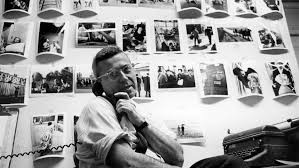 John G. Morris
Autor de la biografía ¡Consigue la foto! Una historia personal del  fotoperiodismo.

Entró a trabajar en 1938 como editor gráfico de la mítica revista ‘Life’.
En 1953 fue Director Ejecutivo de la Agencia Magnum. Allí estuvo doce años  trabajando codo con codo con Henri Cartier Bresson para levantar  económicamente la mítica agencia de fotógrafos en la que ellos mismos  eran los dueños de los negativos. De allí partió al 'The Washington Post' y  después al 'The New York Times'.

Desde 1983 fue editor gráfico de 'The National Geographic'.
Algunas de sus reflexiones:
"Uno de los motivos por los que la Gran Guerra se prolongó tantos años es que  viéramos tan pocas fotografías del conflicto. Un fotógrafo llamado Jimmy Hare  trató de tomar fotos en el frente. El espionaje francés confiscó su cámara y su  película. La Fuerza Expedicionaria Estadounidense, que se sumó a la lucha  armada en 1917, se paresuró en suscribir la censura aliada sobre la fotografía  de prensa... Si el público hubiera visto la carnicería que se vivía en las  trincheras, ¿cuánto menos habría durado la guerra en el frente occidental?”

“La bomba atómica se presentó como un espectáculo de la naturaleza y fuerza  del hombre, en vez de mostrar los estragos que causaba. El espectacular  hongo en vez de los jirones de piel de quien lograba sobrevivir"
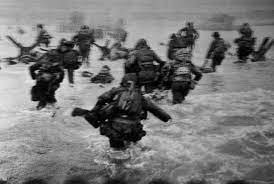 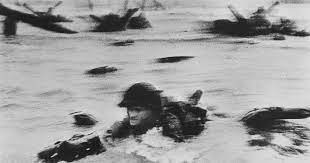 Creación Agencia Magnum
Los fotógrafos son propietarios de sus negativos
Magnum Photos fue creada en Nueva York en marzo de 1947 como una cooperativa de fotógrafos.
La agencia fue fundada por el húngaro Robert Capa,	el francés Henri Cartier-Bresson, el polaco  David Seymour, el británico George Rodger y el norteamericano William Vandivert.
Para los fotógrafos de Magnum era fundamental tener libertad para elegir sus propias historias y  trabajar en ellas durante largos períodos de tiempo. Creían que los fotógrafos tenían que tener su  propio punto de vista y no debían ser controlados por el editor de una publicación.
La Agencia ha continuado creciendo y actualmente cuenta con las fotógrafas españolas Cristina de  Middel, Lúa Ribeira y Cristina García Rodero.

Visita las biografías de los fotógrafos que han sido parte de Magnum aquí: https://  www.magnumphotos.com/photographers/
	Hoy en día, Magnum Photos cubre la información en todo el mundo y cuenta con representación  en la mayoría de los países, con sedes en Londres, Nueva York, París y Tokio. Sus fondos superan  el millón de imágenes.
Cristina García Rodero
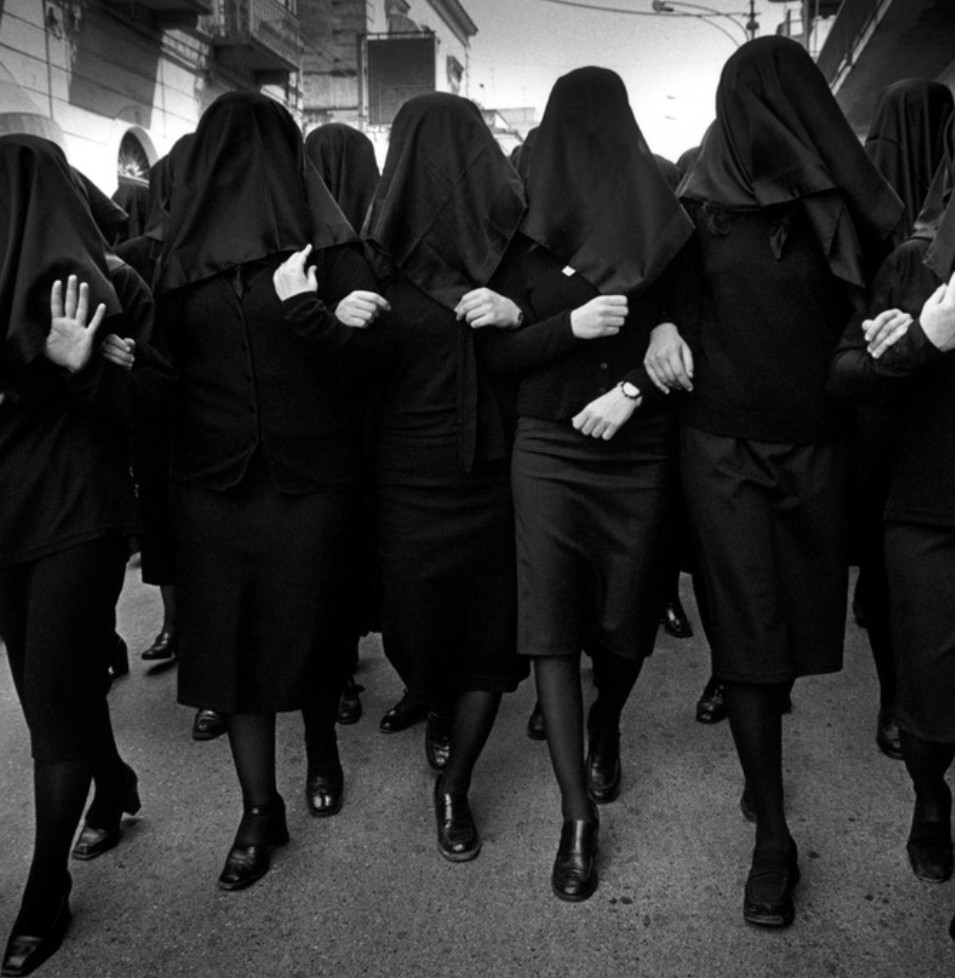 Cristina de Middel
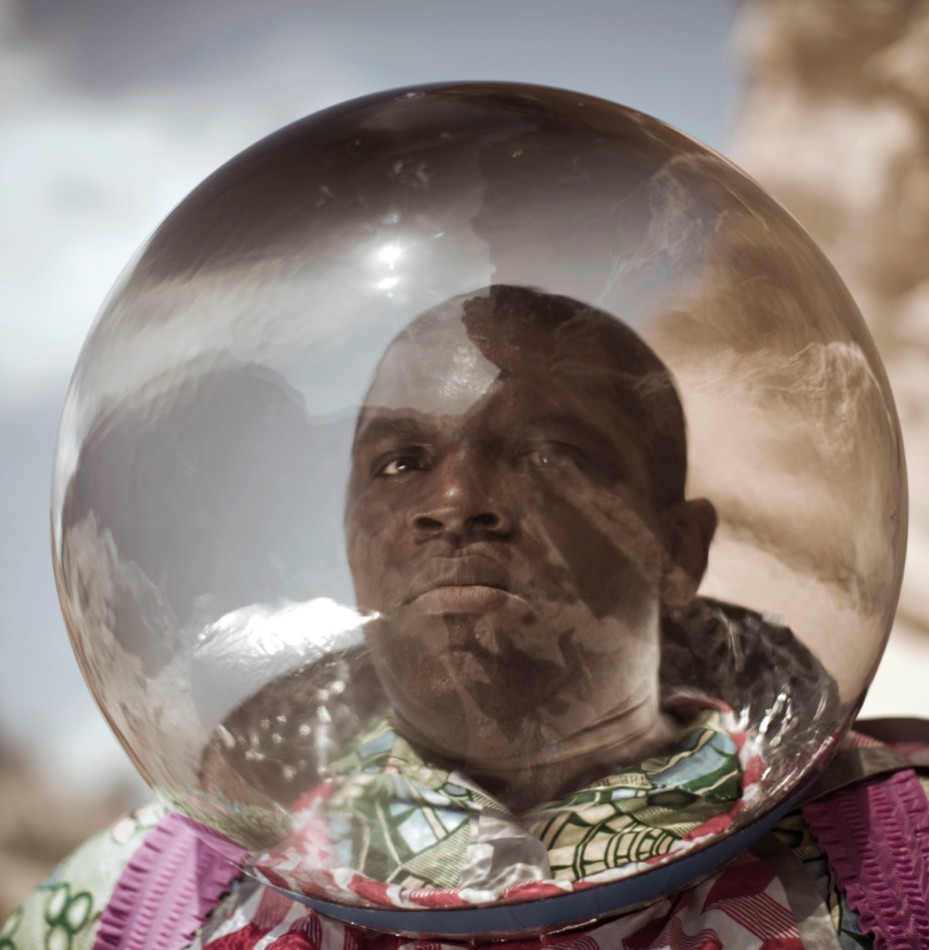 Lúa Ribeira
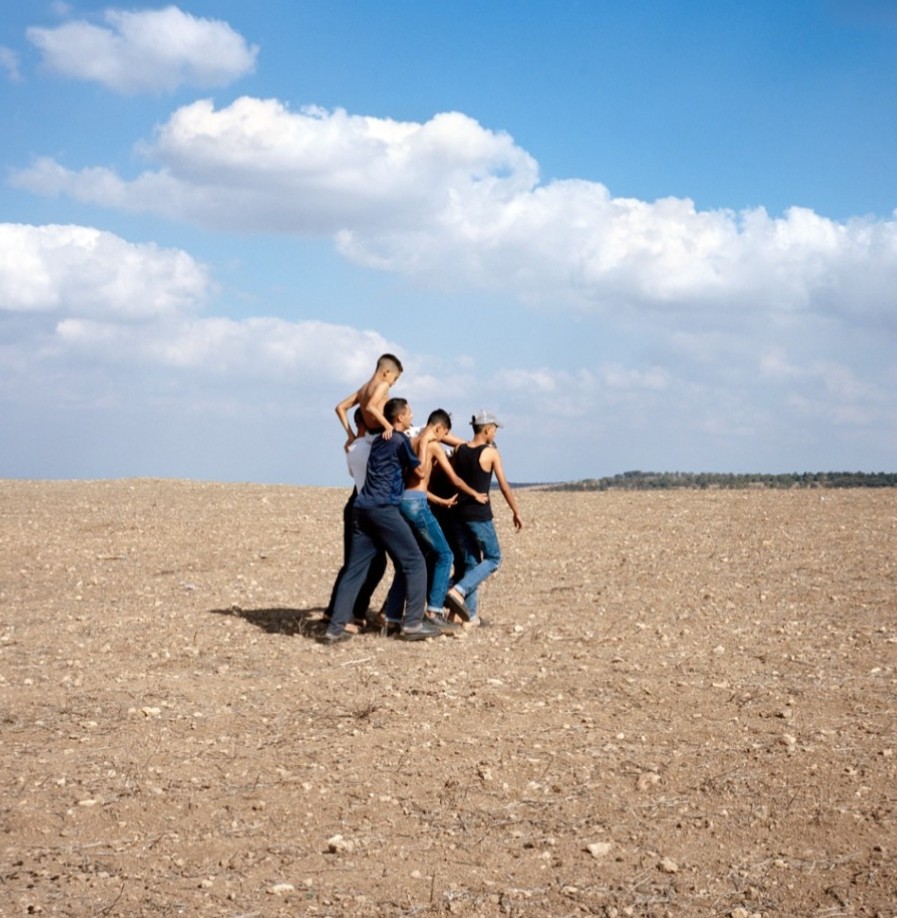 Creación Getti Images
Banco de imágenes
En 1995 se funda Getty con la idea de ofrecer una agencia moderna. En la actualidad y tras diversas  adquisiciones y fusiones con otras empresas, así como adquisición de fondos, ofrece un banco de  imágenes de	200 millones de fotos y vídeos	y la posibilidad de incrustar muchas de sus imágenes en alta  calidad en páginas web sin ánimo de lucro, aunque con publicidad embebida.
Distribución gratuita, precios muy ajustados, amplios derechos de uso y la inclusión de fotoperiodismo  ciudadano han sido temas controvertidos de esta nueva agencia, que, sin embargo, se ha instalado ya en  la realidad de los medios de comunicación, de los creadores gráficos y de los departamentos de  creatividad.
Además, algunos de sus fotógrafos han sido reconocidos con con prestigiosos premios como el World  Press Photo.
Por ejemplo, ha recibido el “World Press Photo. Foto del año 2018. Primer premio Noticias de Actualidad”  por la impactante imagen de John Moore en la que la pequeña Yanela Sánchez llora mientras ella y su  madre, Sandra Sánchez, son detenidas por la policía de la frontera estadounidense en McAllen, Texas,  Estados Unidos, el 12 de junio de 2018. Tras publicarse esta fotografía a nivel mundial, la protesta pública  dio lugar a que el presidente Donald Trump revirtiera la política de “tolerancia cero” en la frontera, que  procesaba a los inmigrantes ilegales detenidos en frontera y separaba a padres y madres de sus hijos.
John Moore
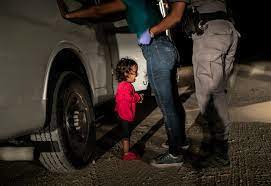 Mary Anne Golon
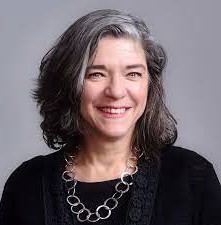 •
20 años como directora de  Fotografía de Time Magazine y  actual directora de Fotografía de  The Washington Post.
Lideró las fotografías del Huracán  Katrina y las del 11 de septiembre  de 2001 en NYC. En este  momento llegó a publicar una de  las fotos más compleja por cómo  fueron vetadas, se trata de “The  falling man” tomada por Richard  Drew de AP.
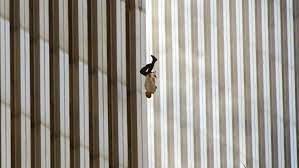 The falling man. Richard Drew. AP.
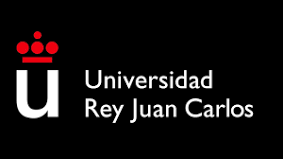 ASIGN ATURA	FOTOPERIODISMO
P R E S E N TA C I O N E S
DRA.	YANET	ACOS TA

CRE ATIVE	COMMONS	B Y-SA	4.0 
( SA LVO  DE  LAS  OBRAS  CU YA  AUTORÍA  Y  ORIGEN  SE  EXPLICI TA  EN  LA  PRESEN TACIÓN)
T6. Elaborar un  fotorreportaje
Conceptualización de lo que se quiere contar y  desde dónde (perspectiva) y con qué tono.
•
Temática: ¿Qué contar? La máxima “no cuentes,  muestra” es clave en el fotorreportaje.
•
Huir de los tópicos.
•
Perspectiva: Desde dentro o desde fuera, desde  abajo o arriba. Desde la visión de la mujer.
•
Tono: humor, combativo, irónico.
•
Viajes: ¿Mostrar la belleza de un lugar, la aventura o el  tipismo? Sal del tópico. La erosión del turismo, la vida real  en un lugar.
•
Música: Tema no es solo música. Es mucho más.  Grandeza de un cantante, su humildad, su espectáculo,  sus seguidores, sus detractores.
•
Exposiciones: El espacio expositivo, el público, los artistas,  la obra.
•
Manifestaciones: Diversas perspectivas (desde arriba  muestra la magnitud), primeros planos, planos medios.  Desde el punto de vista del manifestante o de la policía. O  captar los dos.
•
Pies de foto
Las fotos necesitan palabras para poder contextualizarlas.
•
Las palabras influencian el sentido de la imagen (Guernica)
•
Deben ser claros y concisos
•
Las primeras palabras e un pie han de captar la atención del  lector igual que un titular.	Contesta a ¿Qué? ¿Quién? ¿Cuándo y  dónde? ¿Por qué?
•
Escritos en presente o pasado. (No mezclar los tiempos)
•
Evitar describir lo obvio o especular sobre lo que piensa el sujeto.
•
Ejemplo de  fotorreportaje
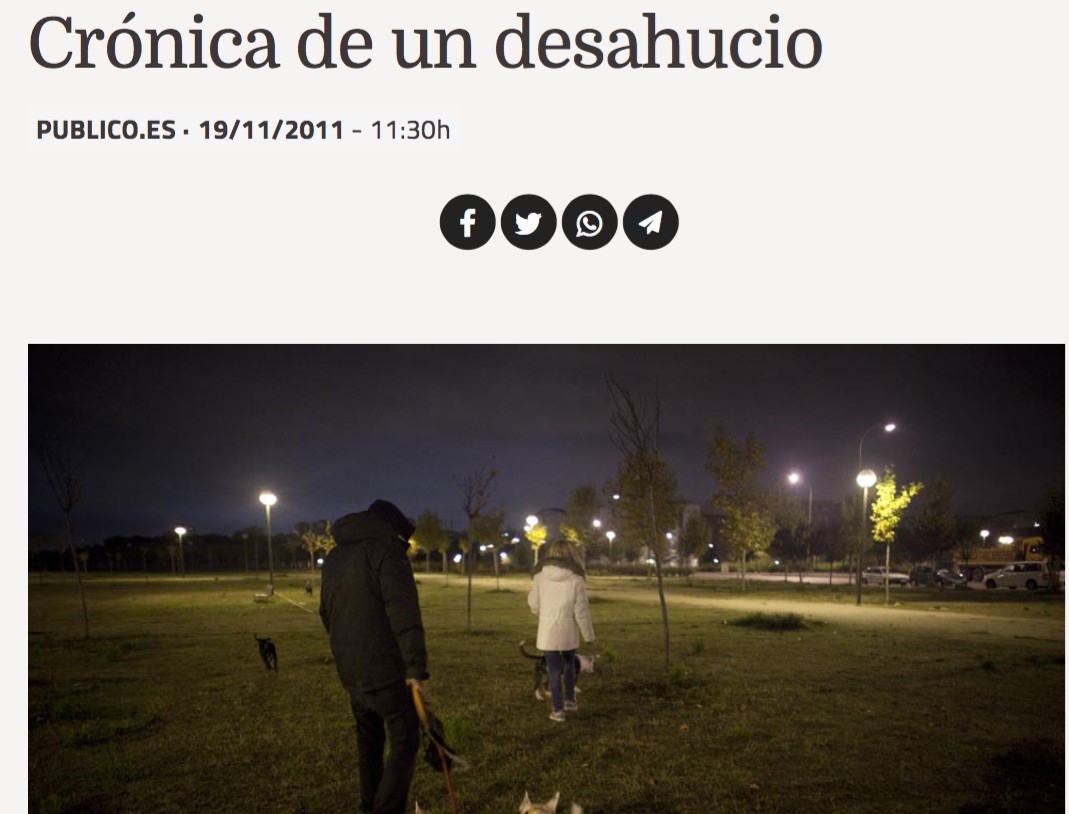 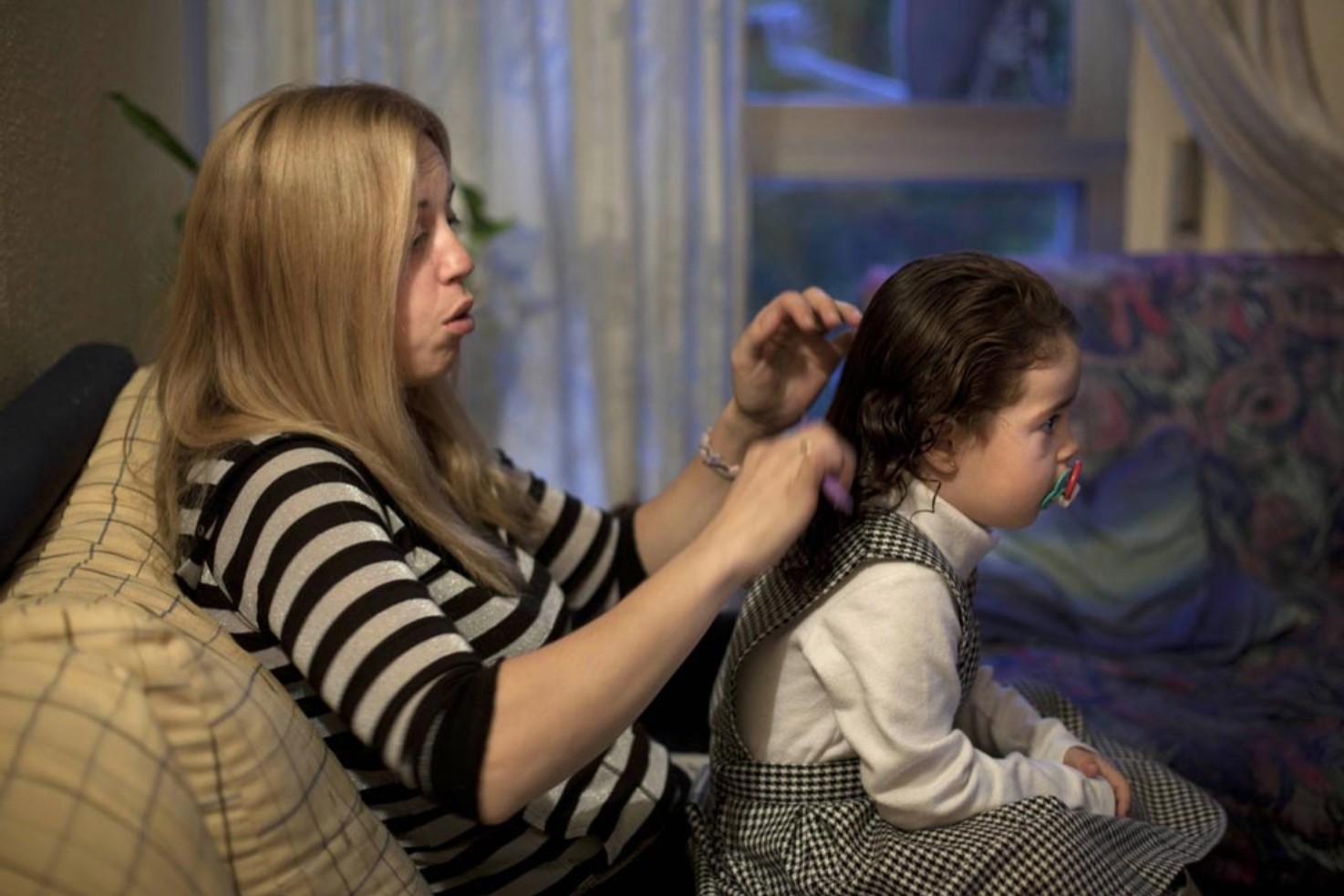 AP Photo / Arturo Rodríguez - La joven Azucena prepara a uno de sus hijos para ir al colegio antes de que se  produzca el desahucio.
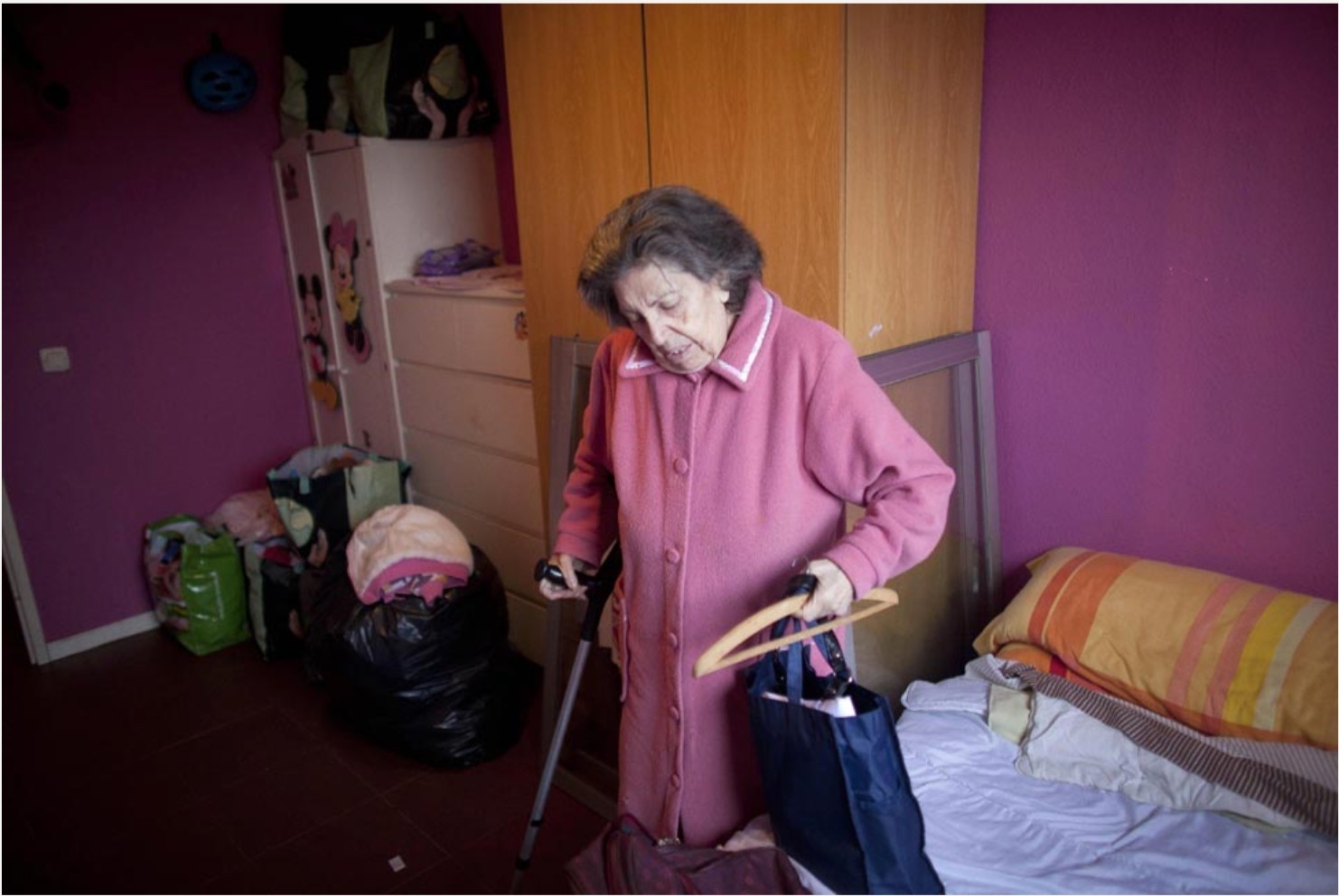 AP Photo / Arturo Rodríguez - La abuela de Azucena, Tomasa Morcillo, de 87 años, recoge sus pertenencias  personales, antes de que ella y su familia sean desalojados de la casa.
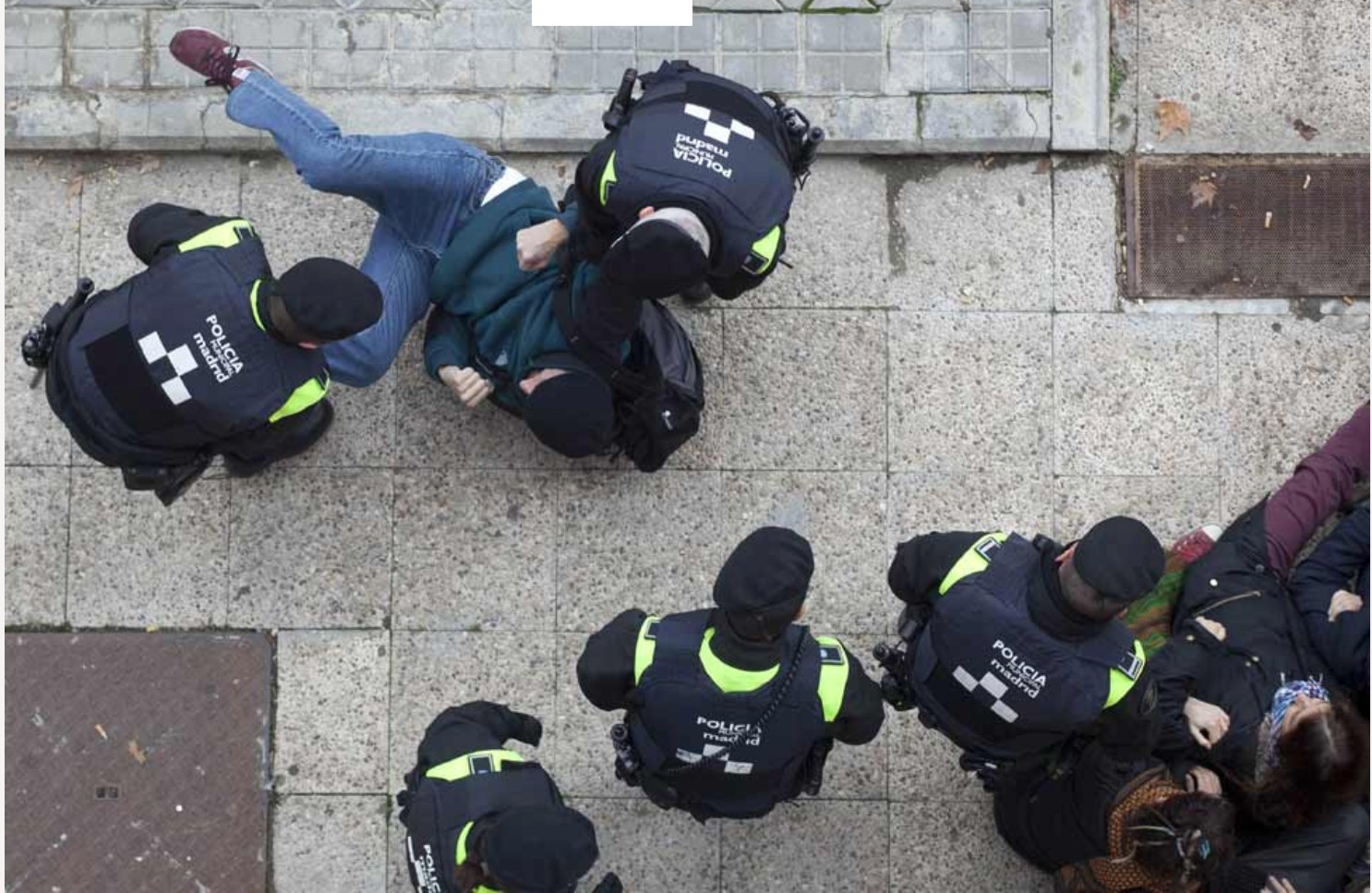 AP Photo / Arturo Rodríguez - Un manifestante es reducido por la policía durante la protesta organizada
para detener el desalojo de Azucena Paredes v su familia.
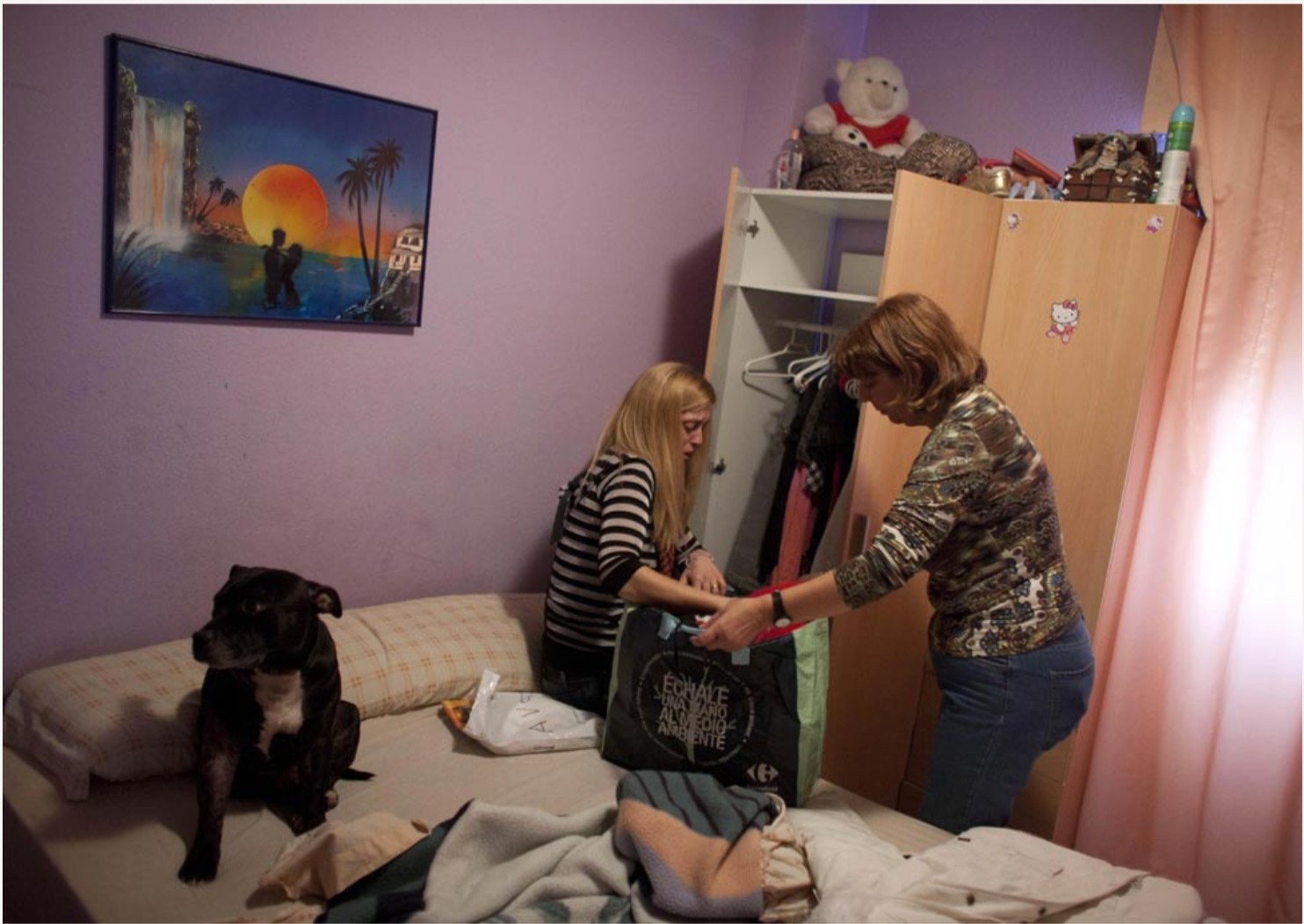 AP Photo / Arturo Rodríguez - Azucena termina de empaquetar sus pertenencias personales con la ayuda  de un familiar momentos antes de su desalojo en Madrid.
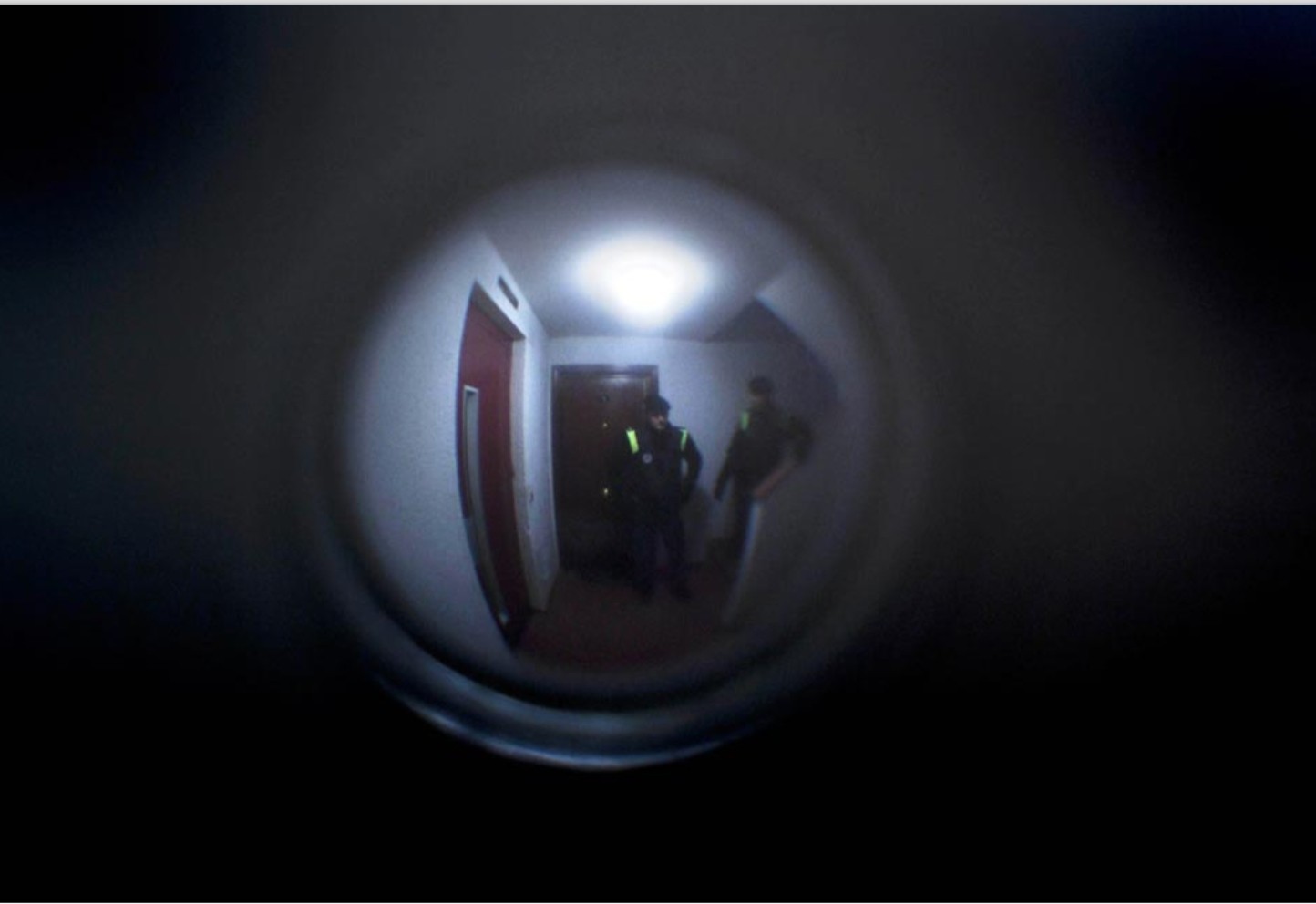 AP Photo / Arturo Rodríguez - La policía llama a la puerta para iniciar el desalojo de la familia.
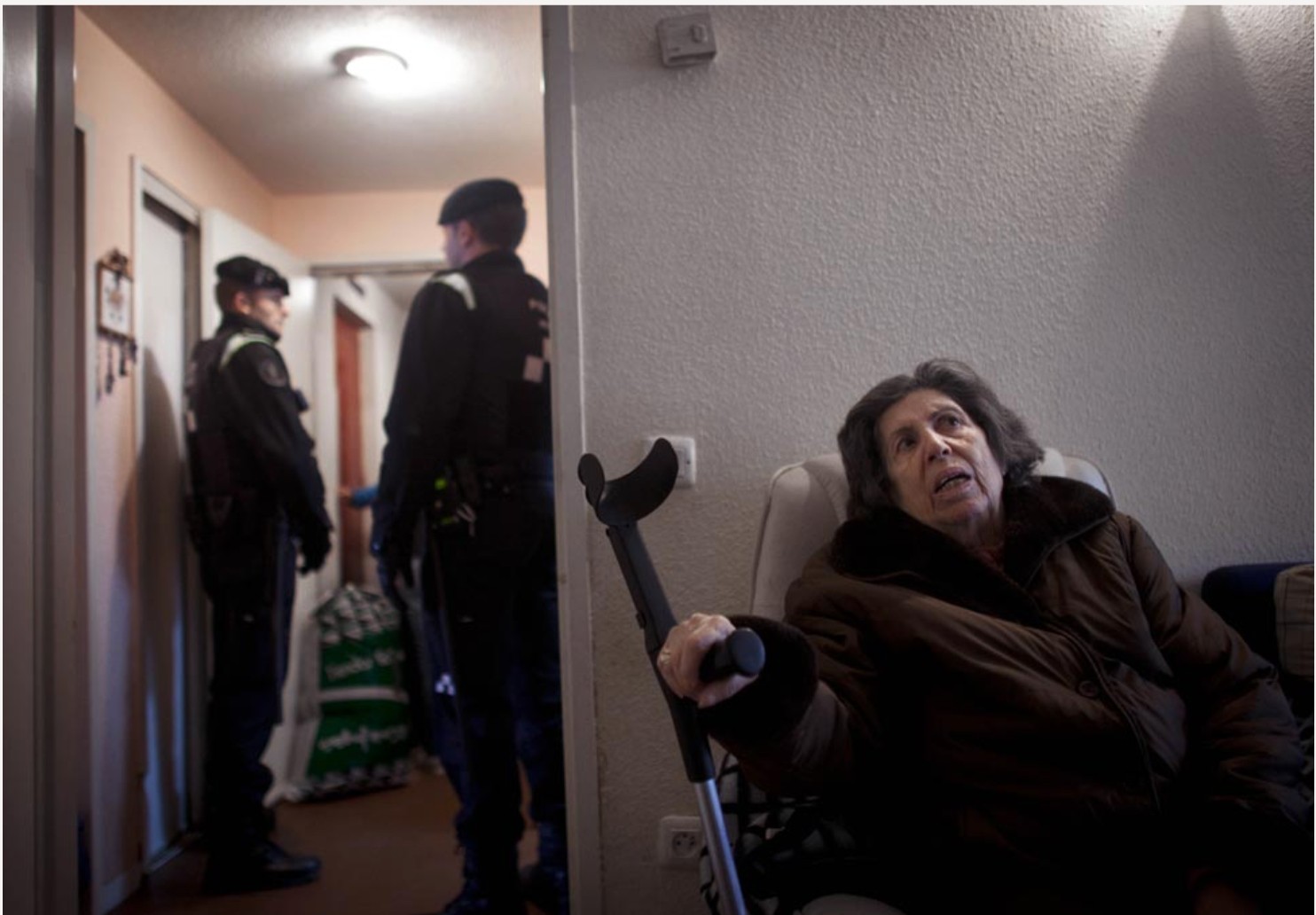 AP Photo / Arturo Rodríguez - Tomasa, la abuela de Azucena, espera en el salón preparada para dejar la  casa en la que ha estado viviendo.
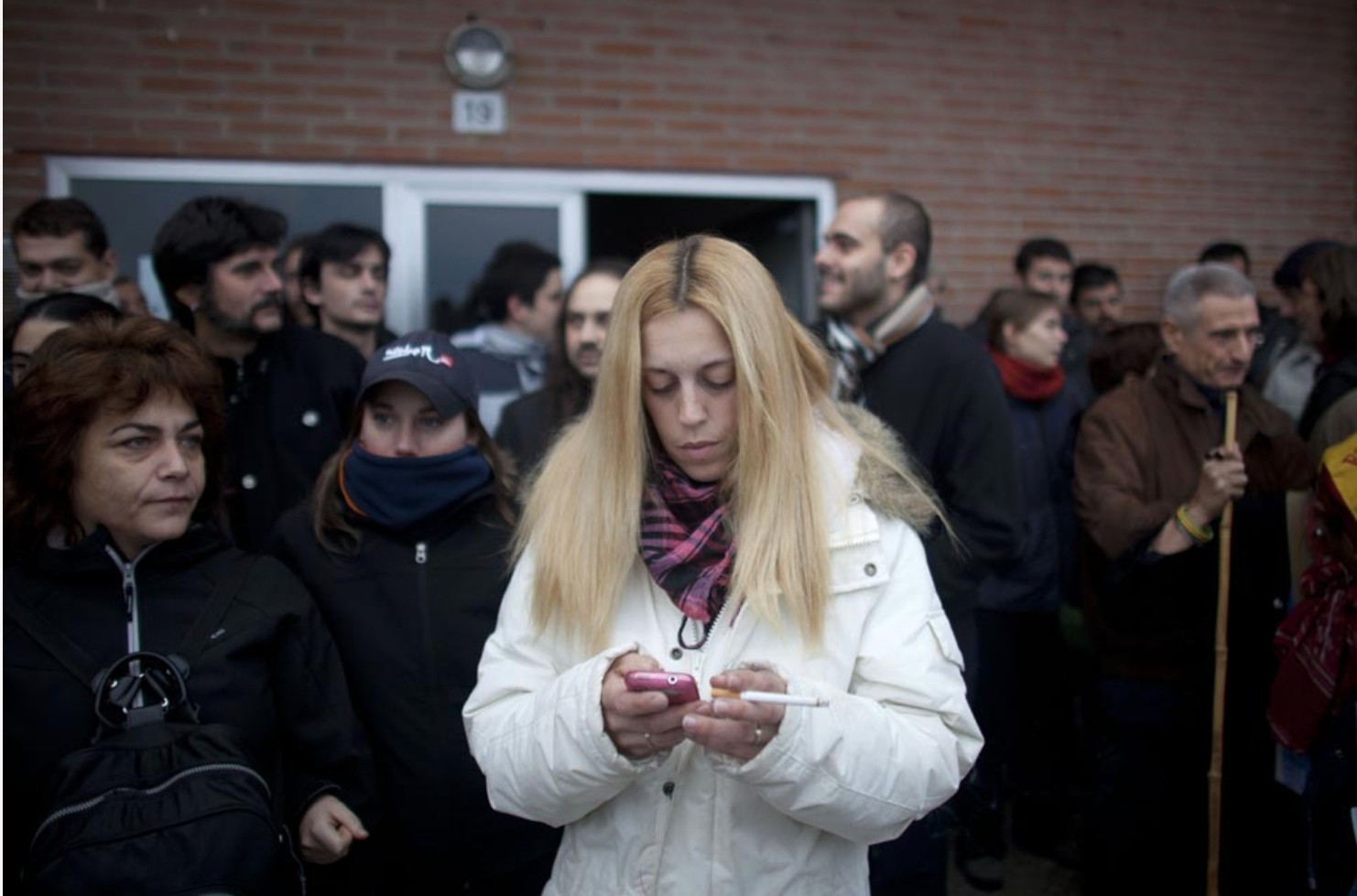 AP Photo / Arturo Rodríguez - Azucena escribe un mensaje en su teléfono móvil durante la protesta para
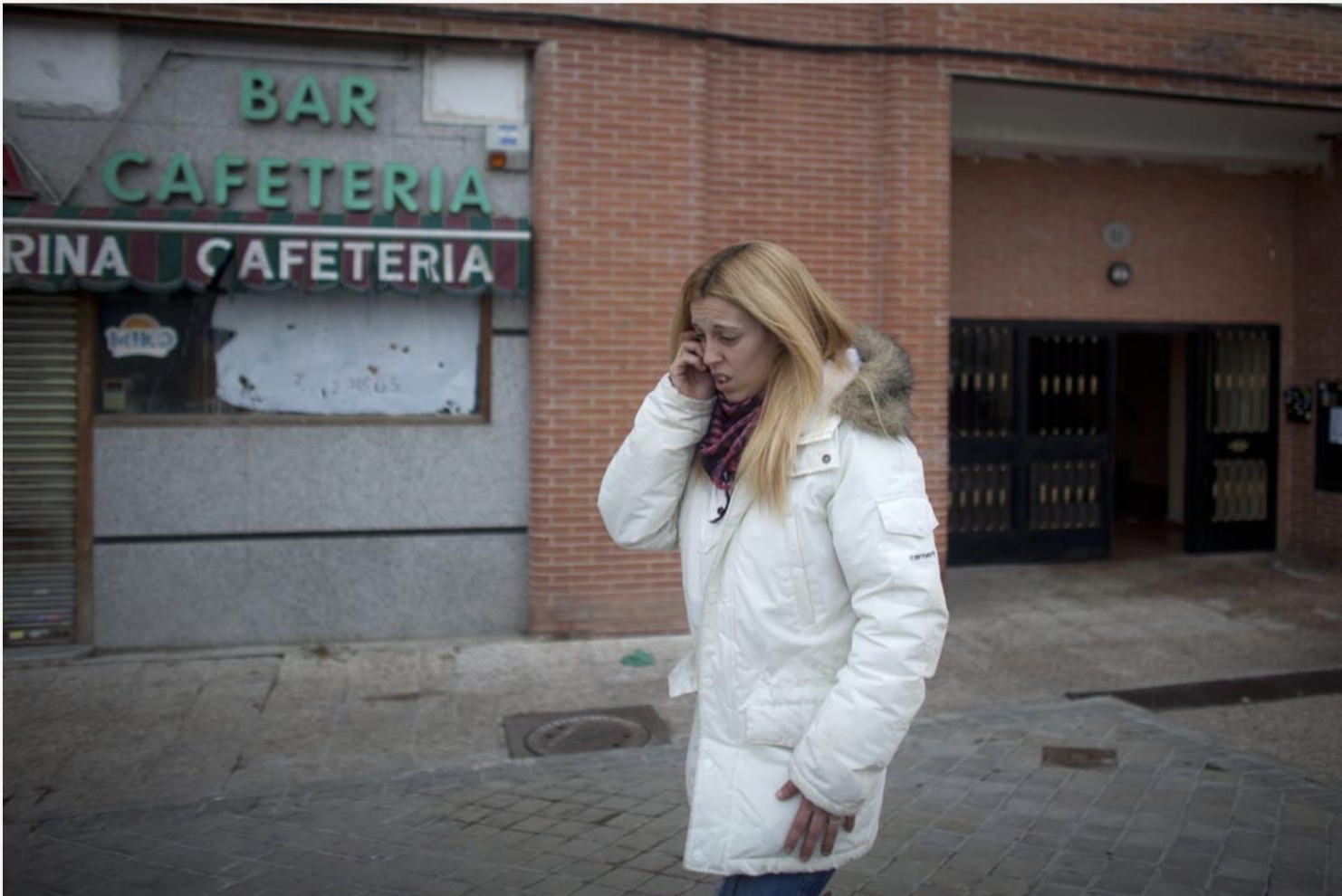 AP Photo / Arturo Rodríguez - Azucena Paredes, madre de tres hijos, desempleada, con su abuela a su  cargo, ya no tiene un hogar donde vivir.
Ejemplo de foto  ensayo
Planet. From the Aboubakar family, from Darfur, Sudan, who spend 79P feeding six
people, to a German family whospendaround E320,bis work shows howmuchthe  world's weekly groceries cost
Main image:The Aboubakar famil y from Darfur, Sudan,in front of their tent at the Breidjing RefugeeCamp with a week's worth o  food. Photograph: Peter Menzel / SPL / Barcroft /Getty lmages

Man 6 May 2013 17.38 BST

The	Bainton family from Wiltshire in the UK, who spend around E160 on their weekly fooc  Photograph: Peter Menzel /Barcroft	Media
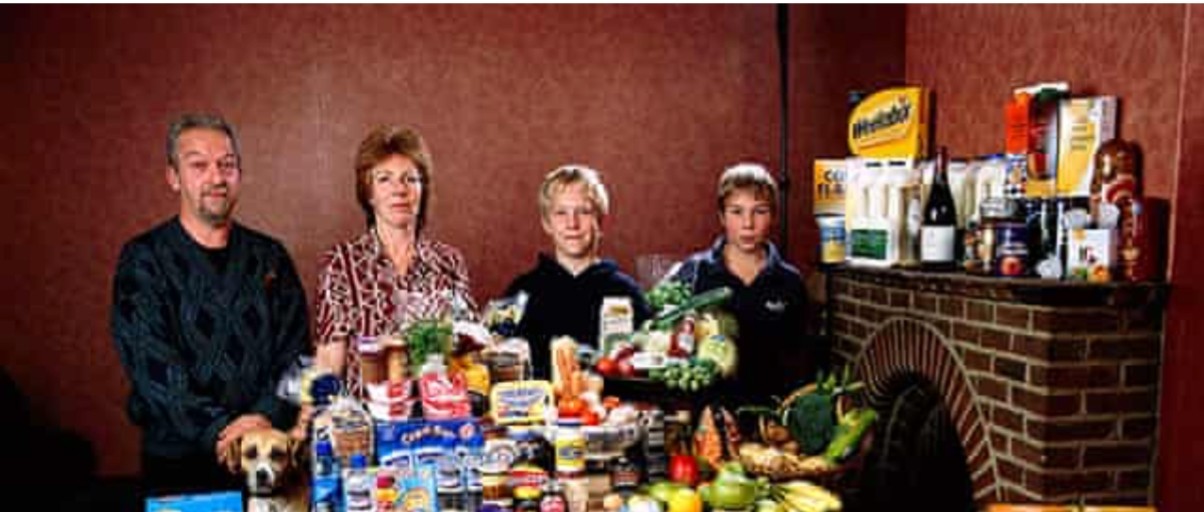 Photograph: Peter Menzel /Barcroft	Media
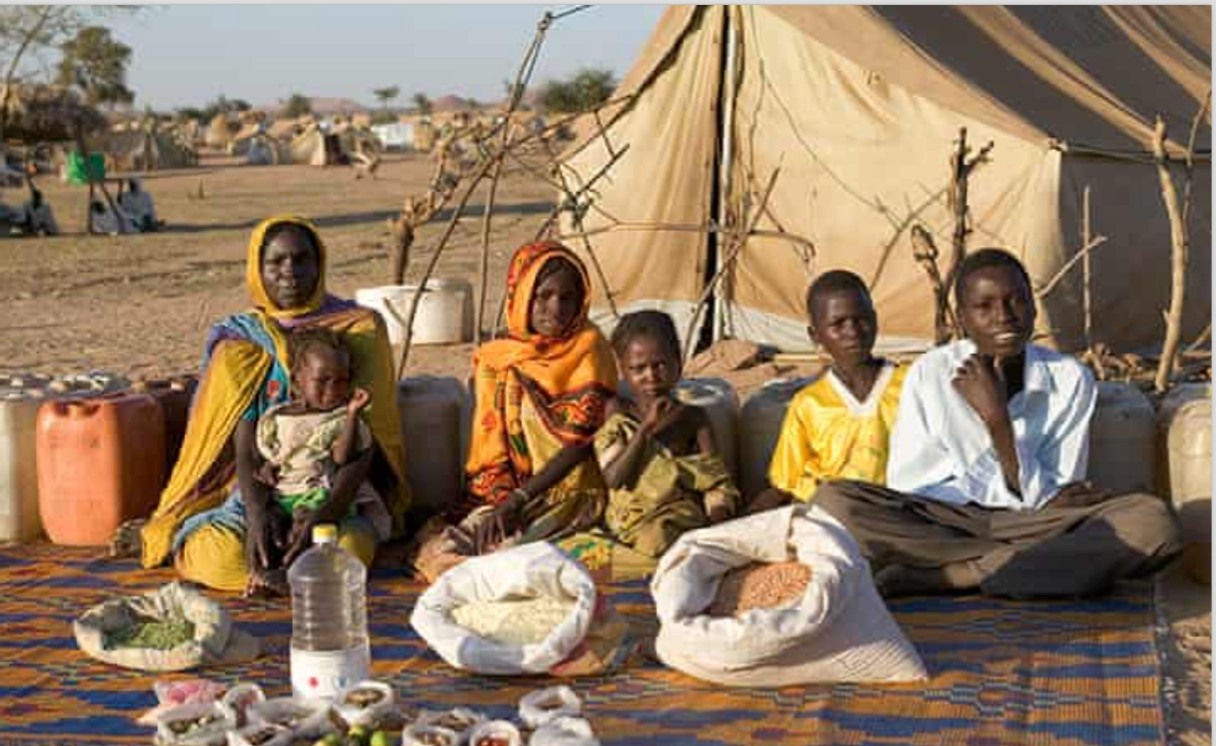 https://www.theguardian.com/  lifeandstyle/gallery/2013/may/06/  hungry-planet-what-world-eats
Ejemplo de foto  documental
Motel Dad  Kari René Hall
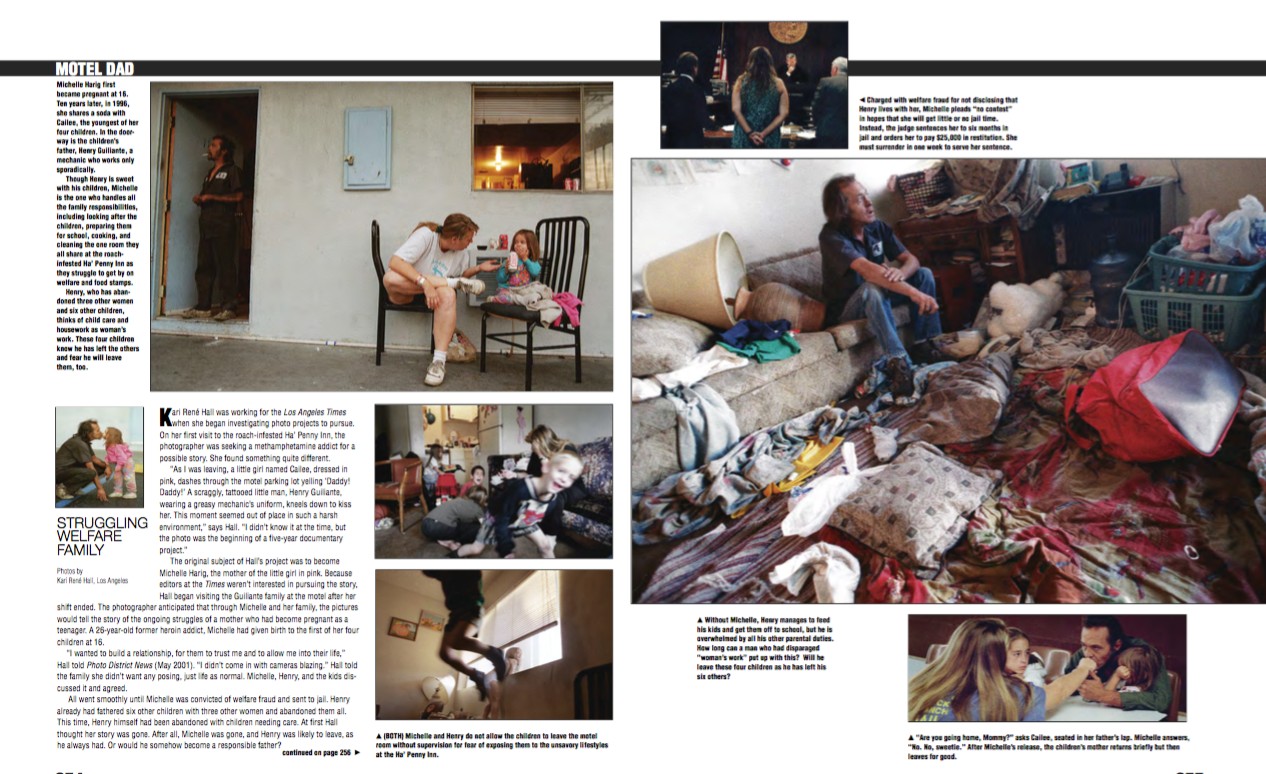 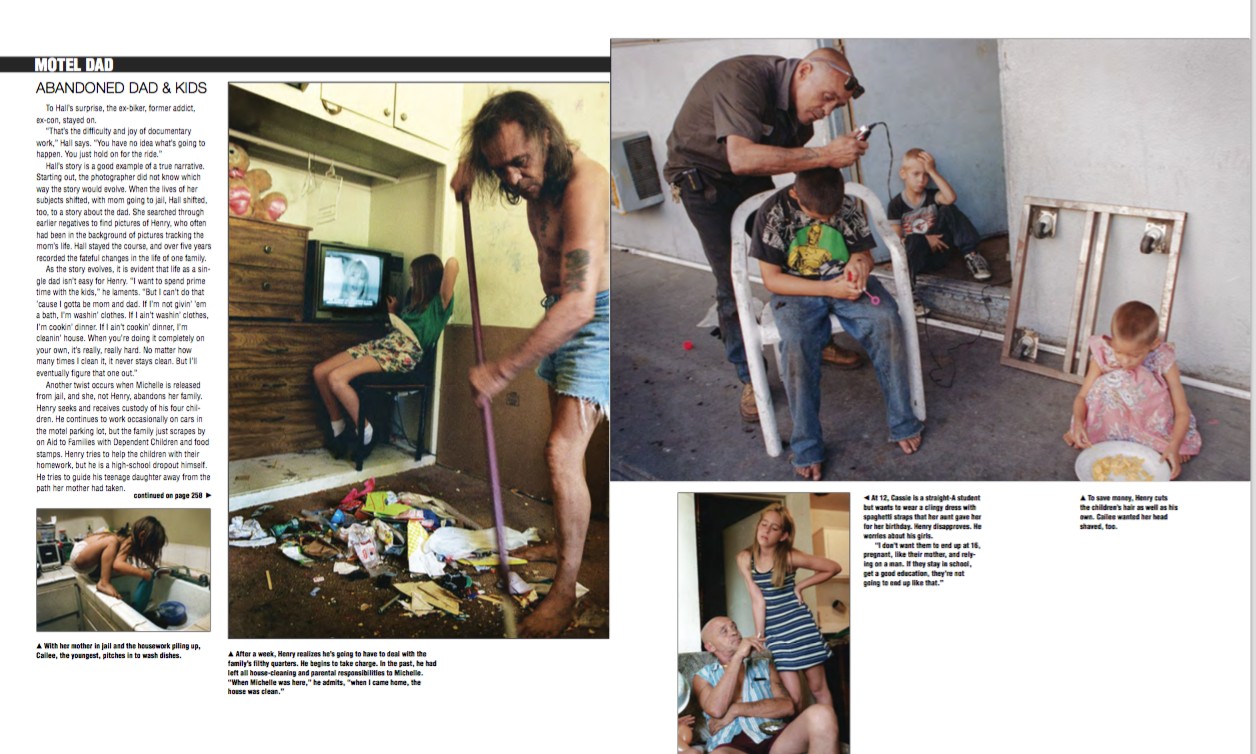 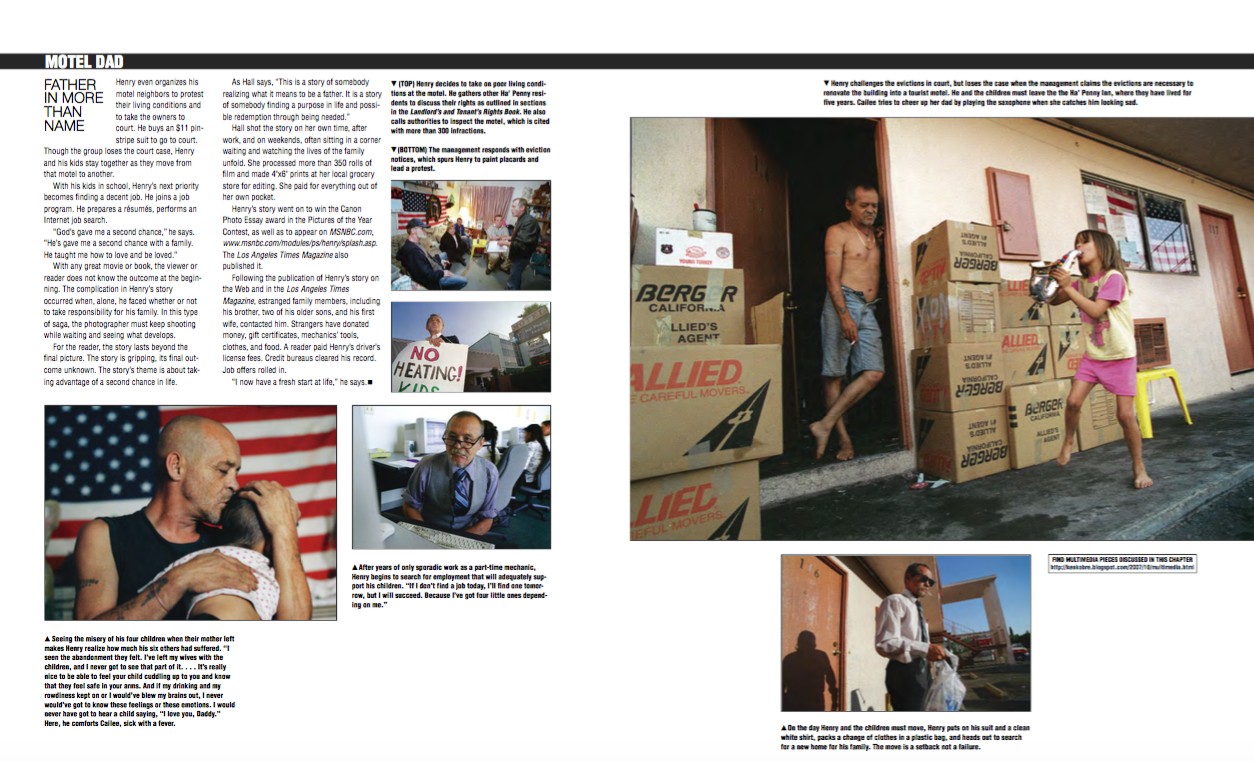 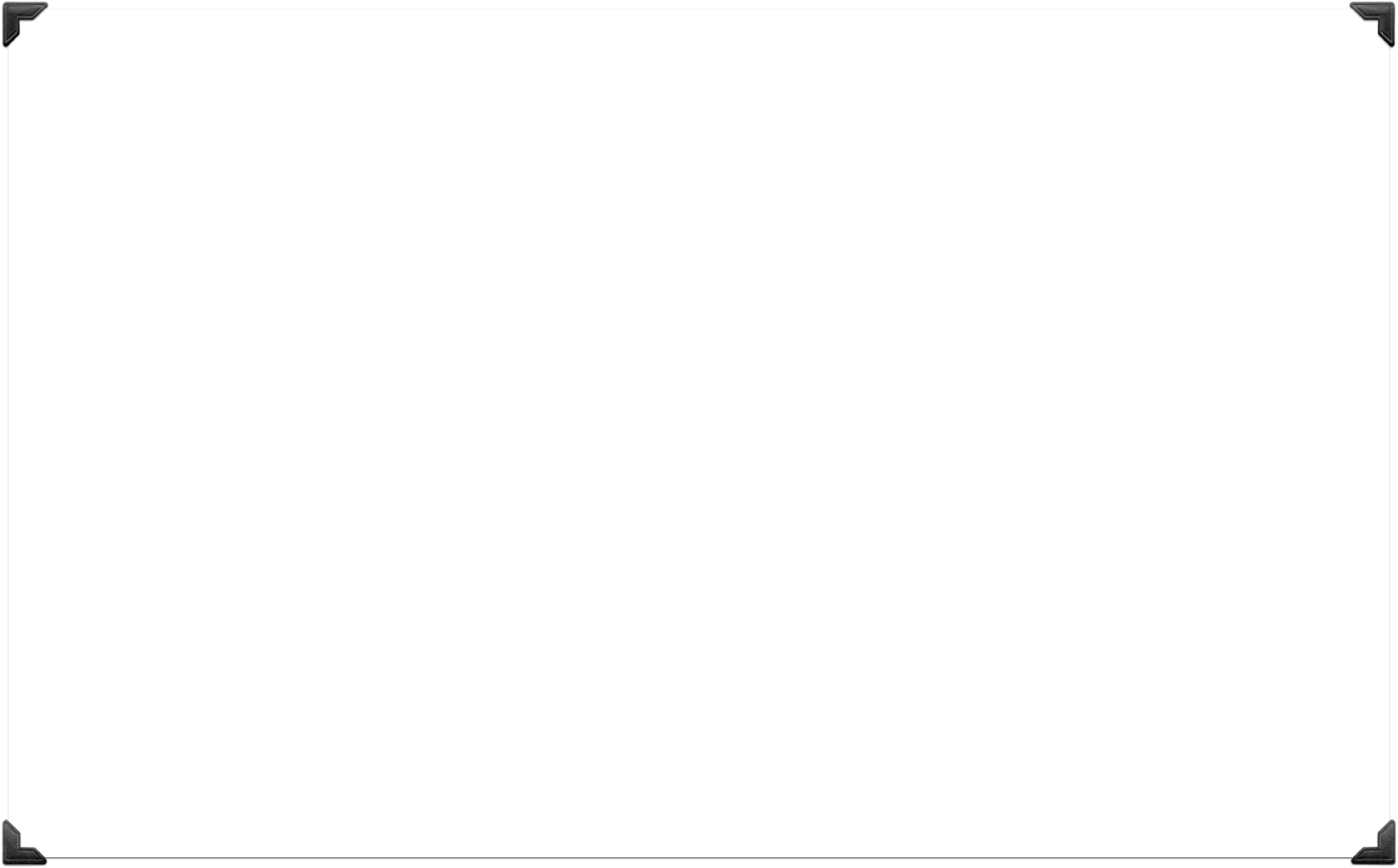 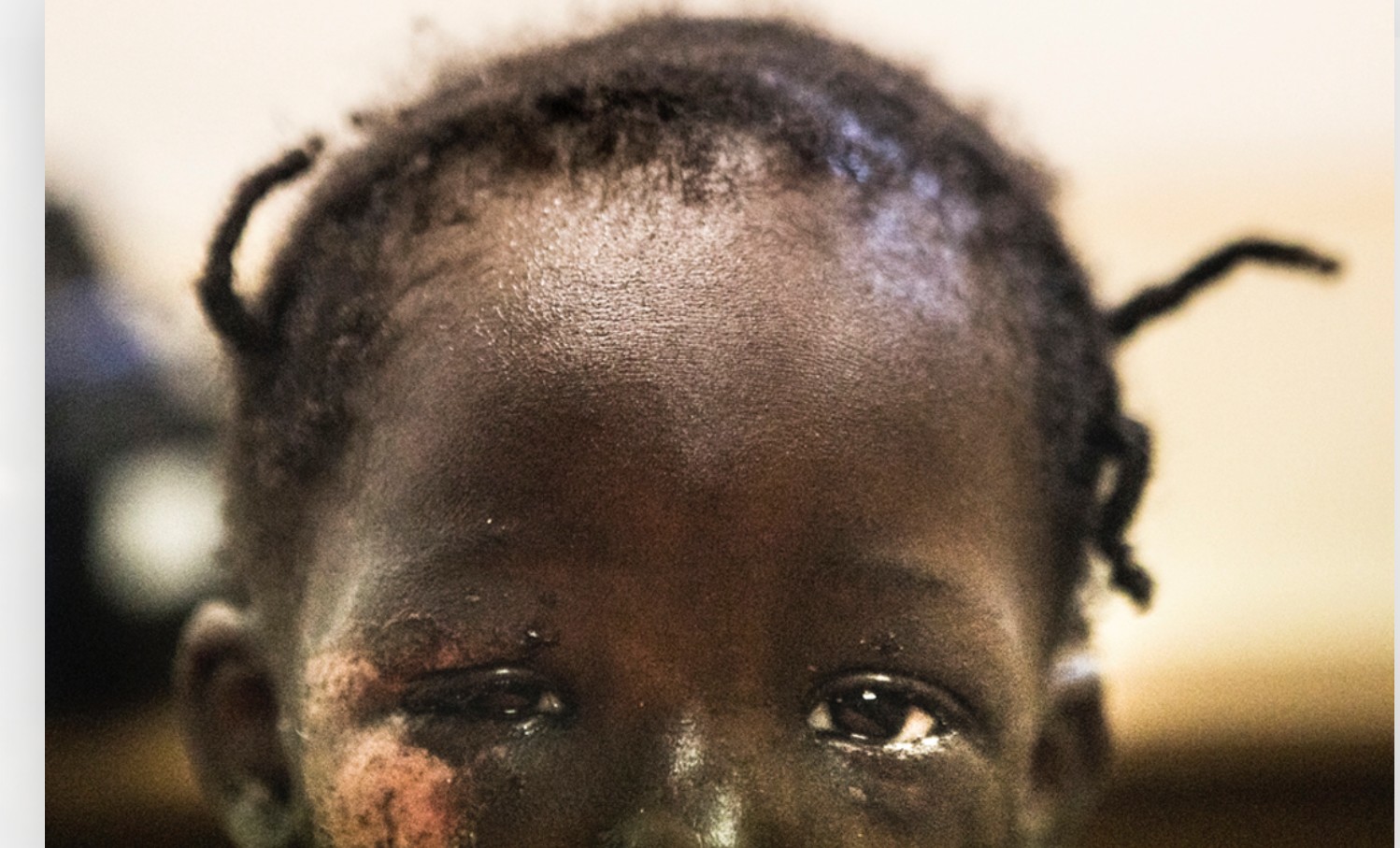 Proyectos
Anna Surinyach
#ellastambién
http://www.annasurinyach.com
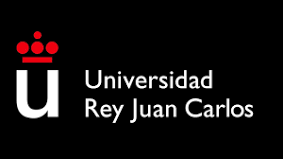 ASIGN ATURA	FOTOPERIODISMO
P R E S E N TA C I O N E S
DRA.	YANET	ACOS TA

CRE ATIVE	COMMONS	B Y-SA	4.0 
( SA LVO	DE	LAS	OBRAS	CU YA	AUTORÍA	Y	ORIGEN  SE	EXPLICI TA	EN	LA	PRESEN TACIÓN)
Temas 7&8. Fotoperiodismo  especializado y Premios Pulitzer y  World Press Photo
Dra. Yanet Acosta
Joana Biarnés
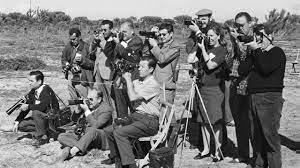 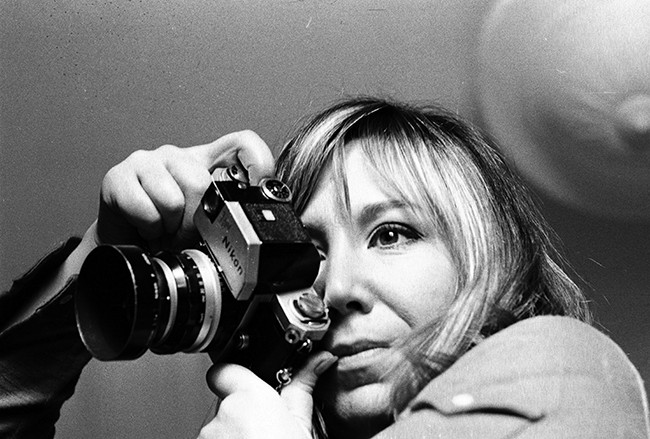 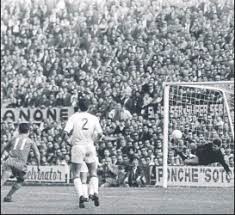 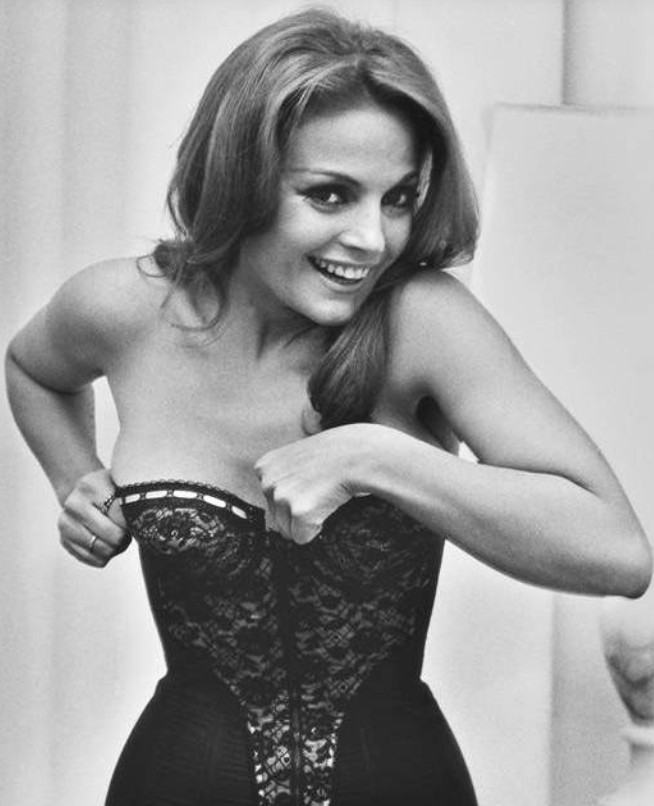 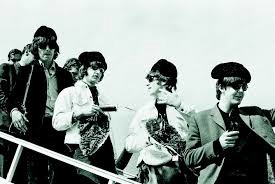 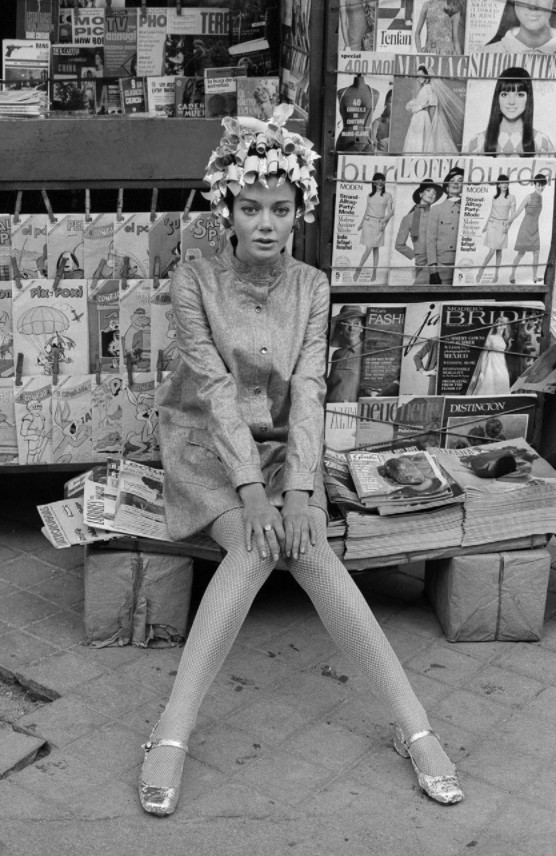 Annie Leibovitz
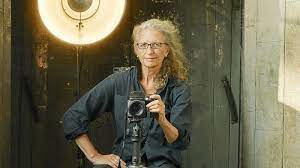 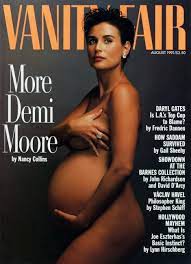 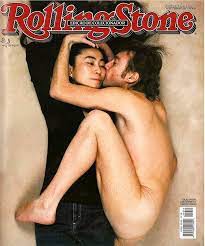 Premios Pulitzer  españoles
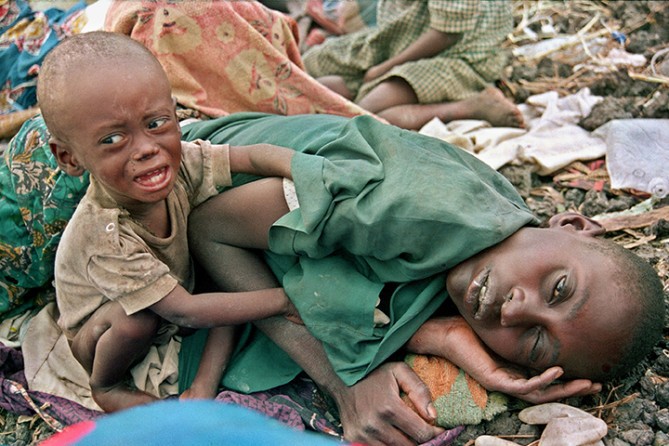 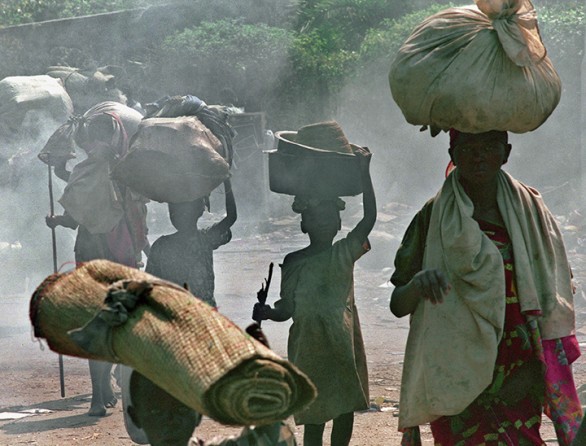 Javier Bauluz
Feature	Photography como parte del equipo de AP cubriendo el horror de Ruanda. 1995.
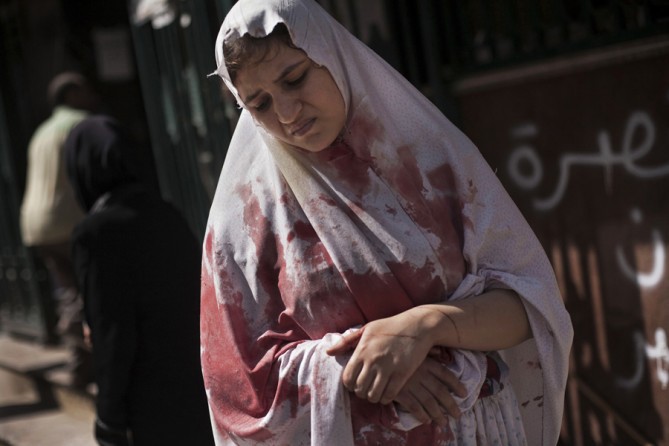 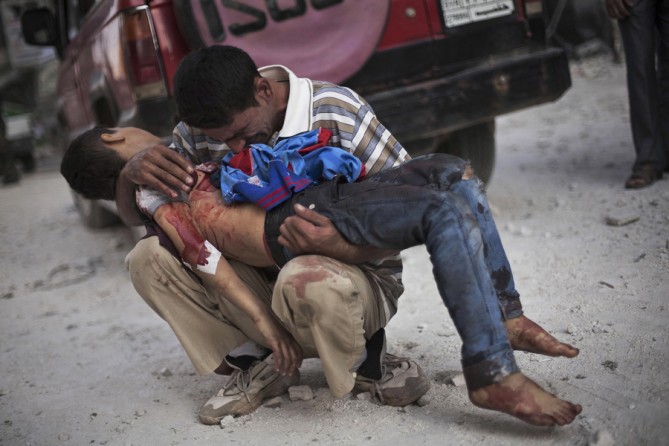 Manu Brabo
Breaking	News Photography como parte del equipo de AP cubriendo la guerra civil en Siria. 2013.
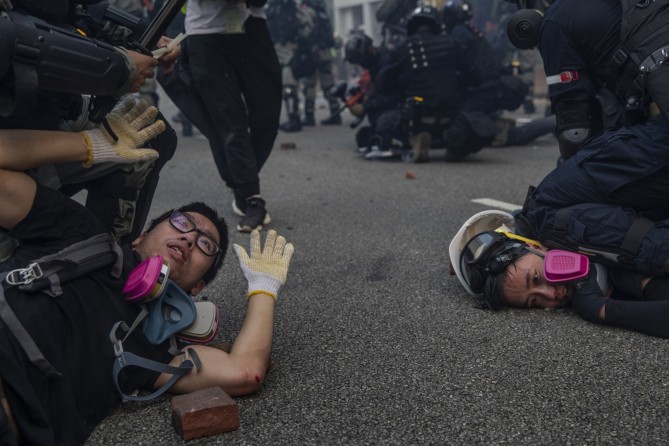 Susana Vera
Breaking News Photography como parte del equipo de Reuters cubriendo las revueltas en Hong  Kong. 2020.
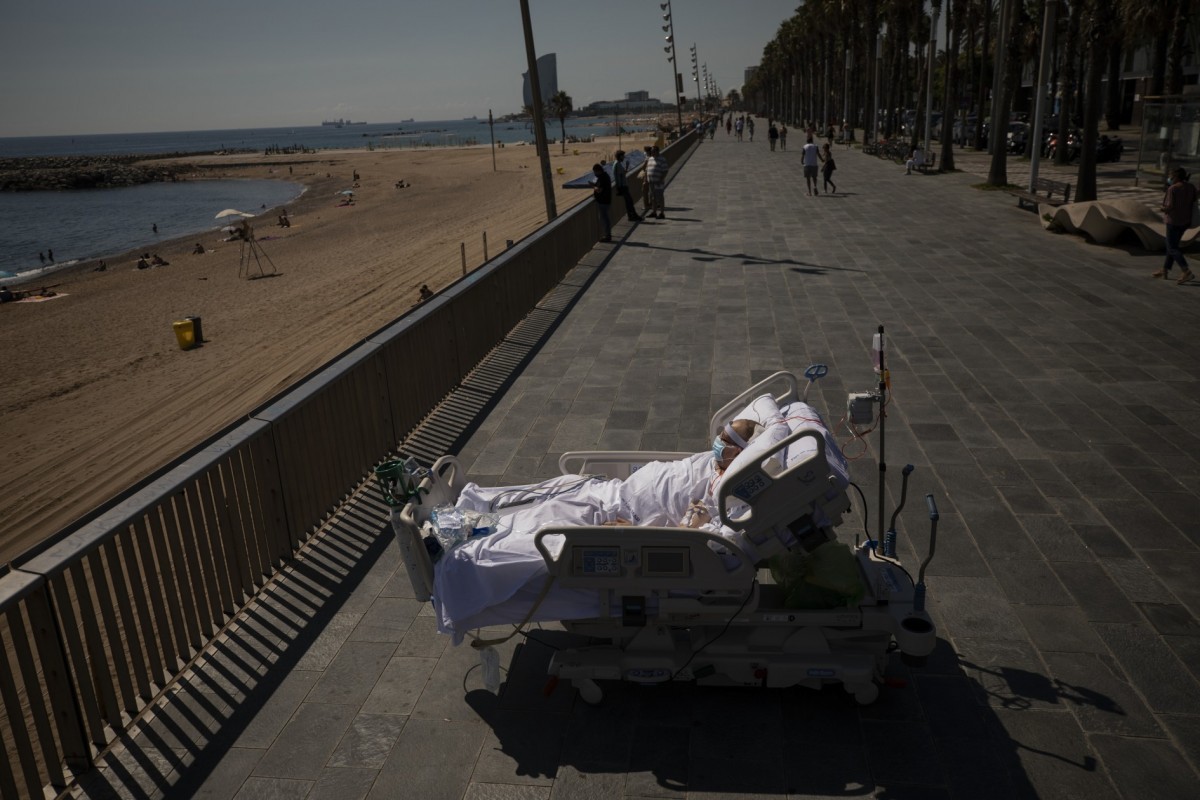 Emilio Morenatti
Feature Photography por su cobertura de la pandemia del COVID-19 en España para AP. 2021
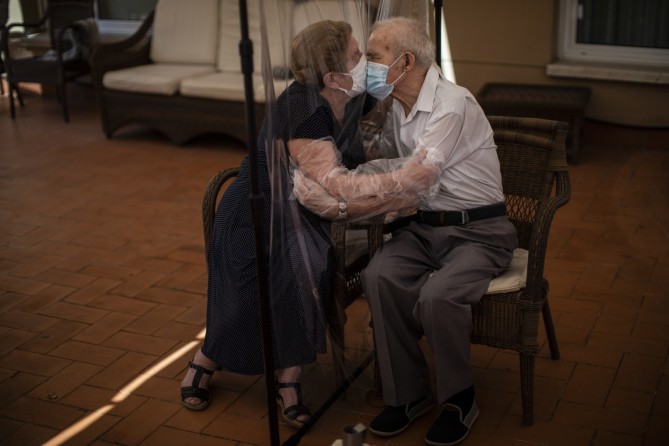 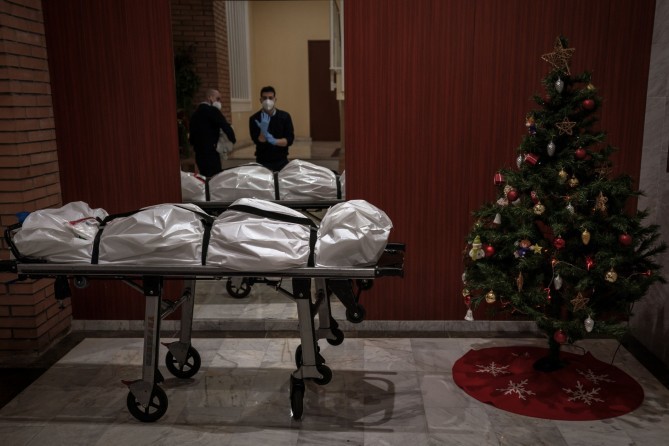 Otras fotografías de  Pulitzer
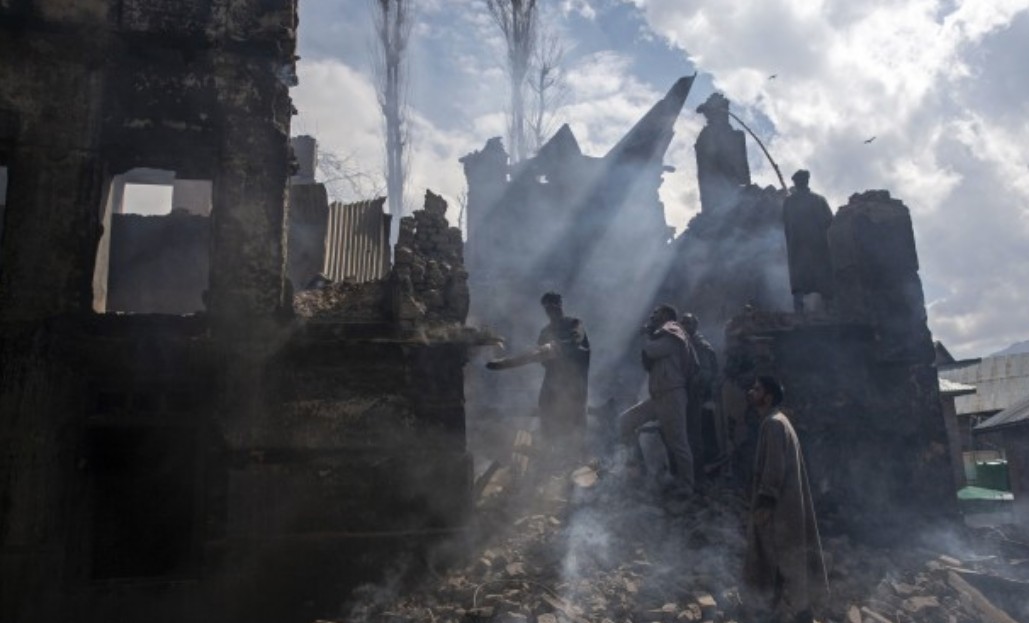 Featured Photography. Channi Anand, Mukhtar Khan and Dar Yasin of Associated Press.
Kashmir
https://www.pulitzer.org/winners/channi-anand-mukhtar-khan-and-dar-yasin-associated-press
Premiados del  World Press Photo
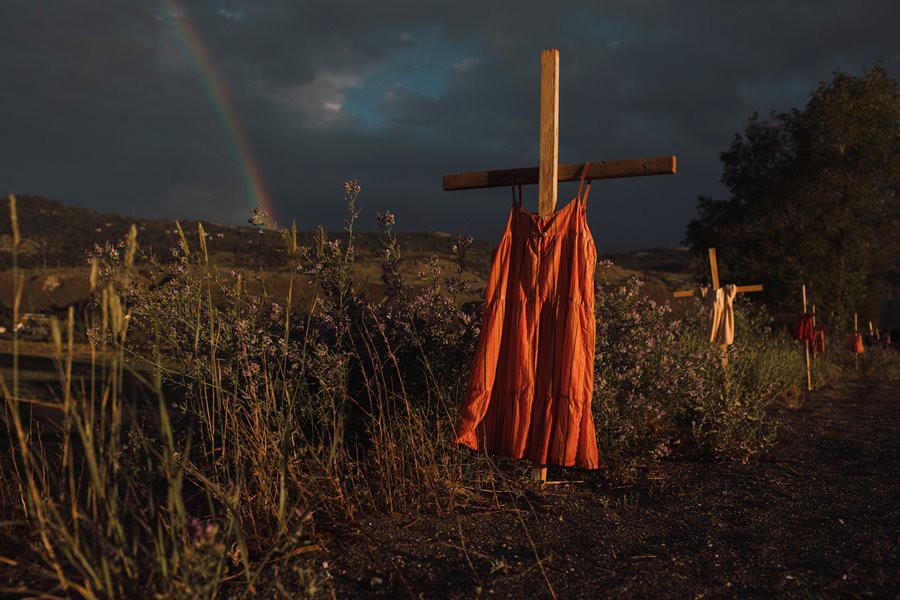 World Press Photo del año 2022. Fotografía del Año  Escuela residencial de Kamloops (Kamloops Residential School)
Amber Bracken, Canadá, para The New York Times
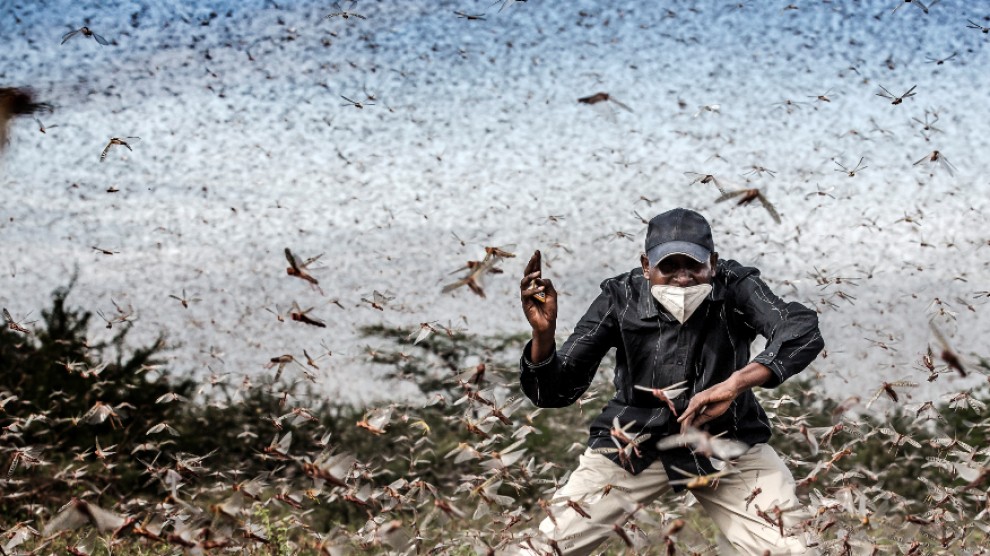 Luis Tato, español residente en Kenia obtuvo el tercer premio en el World  Press Photo en la categoría Naturaleza, por su reportaje 'Fighting Locust  Invasion in East Africa’ en el World Press Photo 2021.
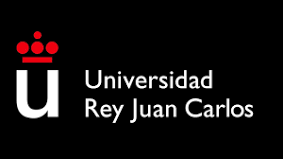 ASIGN ATURA	FOTOPERIODISMO
P R E S E N TA C I O N E S
DRA.	YANET	ACOS TA

CRE ATIVE	COMMONS	B Y-SA	4.0 
( SA LVO	DE	LAS	OBRAS	CU YA	AUTORÍA	Y	ORIGEN  SE	EXPLICI TA	EN	LA	PRESEN TACIÓN)
T 9 & 10. Ética & actualidad
Dra. Yanet Acosta
Kevin Carter 1993. Sudán  https://www.elmundo.es/elmundo/2011/02/18/comunicacion/1298054483.html
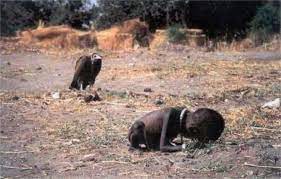 Otros debates: Fotoperiodismo ciudadano
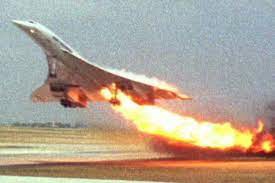 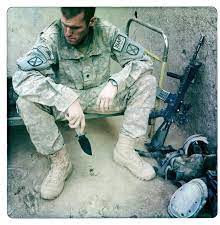 Otros debates: Fotoperiodismo  con iPhone
El periodista del New York Times Damon Winter ganó el  tercer premio del Pictures of the Year (2010) con una  serie fotográfica tomada en Nahr-i-Sufi (Afganistán)  realizadas con una aplicación para su IPhone 4
llamada Hipstamatic.	Winter convivió, día a día, con el  Primer Batallón perteneciente a la Décima División de  Montaña en el norte del país. Esta serie se ha difundido  a través de Internet, especialmente desde el New York  Times. La controversia vino no solo por el uso del móvil  sino por el de la app y su estética, habitualmente  reservada para el ocio.	Él contestó que era su visión:
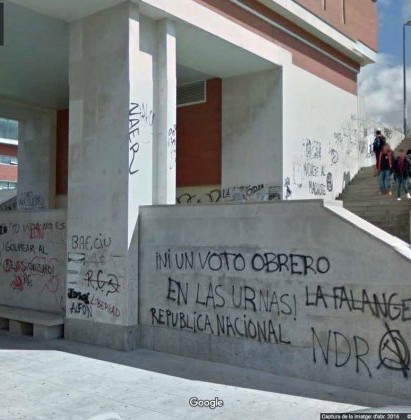 Otros debates: Postfotografía
Google maps
Cámaras de vigilancia
Otras cámaras externas